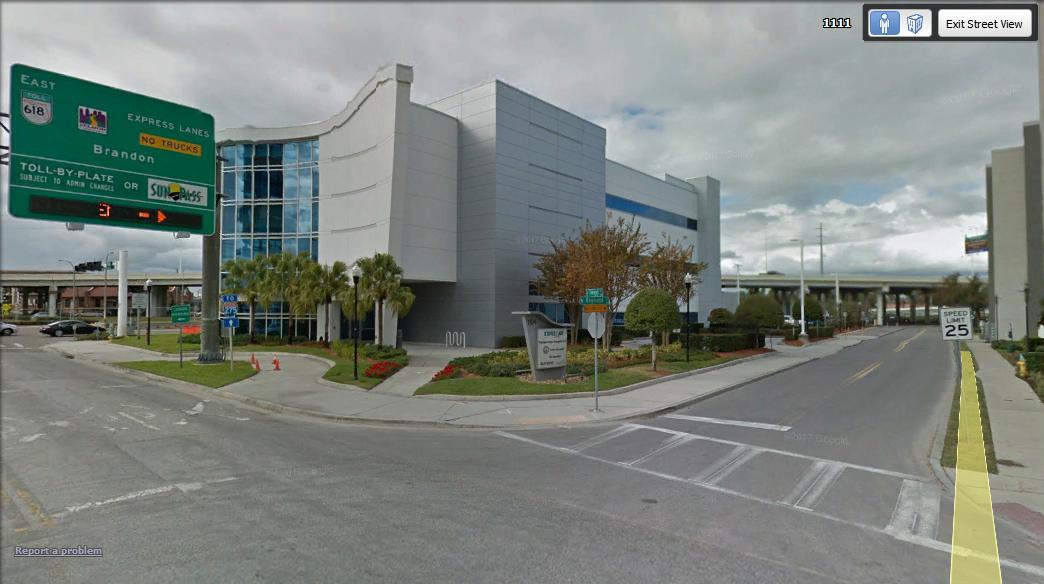 Tampa Hillsborough 
Expressway 
Authority
Pre-Bid Conference
9/1/2021

 FY22 SELMON BRIDGE PAVEMENT STRIPING
O-01421
Introductions
SELMON BRIDGE PAVEMENT STRIPING
AGENDA
Project Overview
CEI/Public Involvement
Schedule
Project Documents
Questions
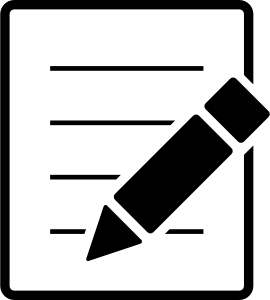 SELMON BRIDGE PAVEMENT STRIPING
OVERVIEW
Located at Select Bridges/Concrete Approaches along the Selmon Expressway:
Mainline (Downtown)
100330 (WB over Plant Ave)
100331 (EB over Plant Ave)
100332 (WB Viaduct)
100333 (EB Viaduct)
100443 (WB over 21st)
100444 (EB over 21st)
REL (all bridges)
100800
100802
100450
100806
100461
100810
100466
100490
100812
SELMON BRIDGE PAVEMENT STRIPING
OVERVIEW
Restriping details
Remove existing thermoplastic markings via hydro-blasting
Replace all striping to meet current standards
Remove and replace RPM Type B to current standards
Provide MOT 
Use FDOT Specifications/Approved Products List
Include black contrast skip striping per standard
Lump Sum 
120 Calendar Days
SELMON BRIDGE PAVEMENT STRIPING
OVERVIEW
Replace interchange markings (permanent tape)
Replace pavt. messages (preformed thermo.)
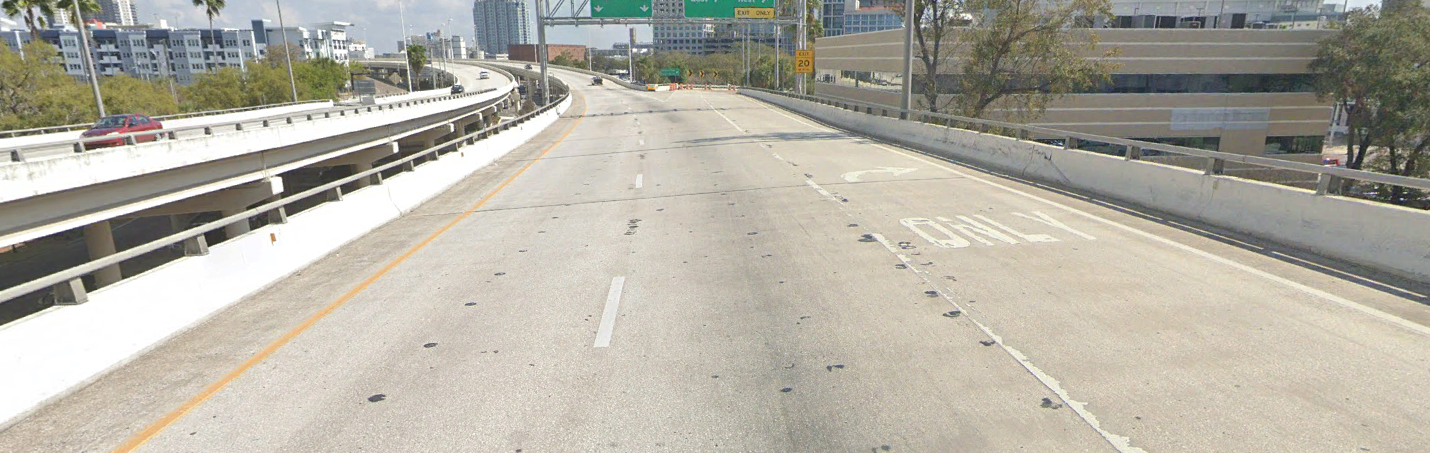 New edge striping (permanent tape)
New
RPMs
New white-black skip striping (permanent tape)
EB Selmon Expressway
Approaching Florida Ave
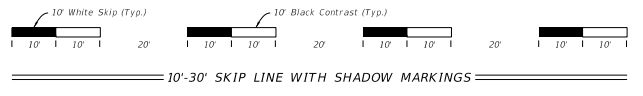 SELMON BRIDGE PAVEMENT STRIPING
OVERVIEW
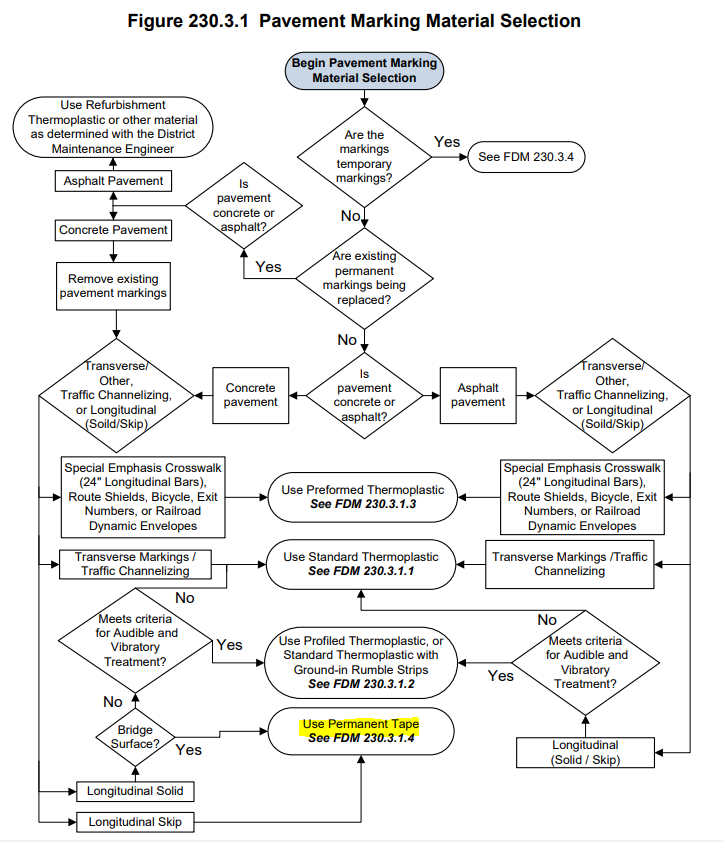 Pavement Marking Material Selection:
Longitudinal striping is to be permanent tape
All other pavement markings use thermoplastic
Follow the FDM Section 230 flowchart:
SELMON BRIDGE PAVEMENT STRIPING
OVERVIEW
MOT requirements
Coordination with adjacent projects, including FY22 Resurfacing and East Selmon Slip Ramps
Lane Closure Restrictions
Mainline/Local Lanes – 5 AM to 7 PM (night work only)
REL – 5 AM to 9 AM and 3 PM to 7 PM (off-peak only)
Provide at least one lane EB/WB/REL at all times
Ramps to remain open (Spec 102-4 applies)
THEA-specific special event days apply
SELMON BRIDGE PAVEMENT STRIPING
Selmon Expressway Local Lanes
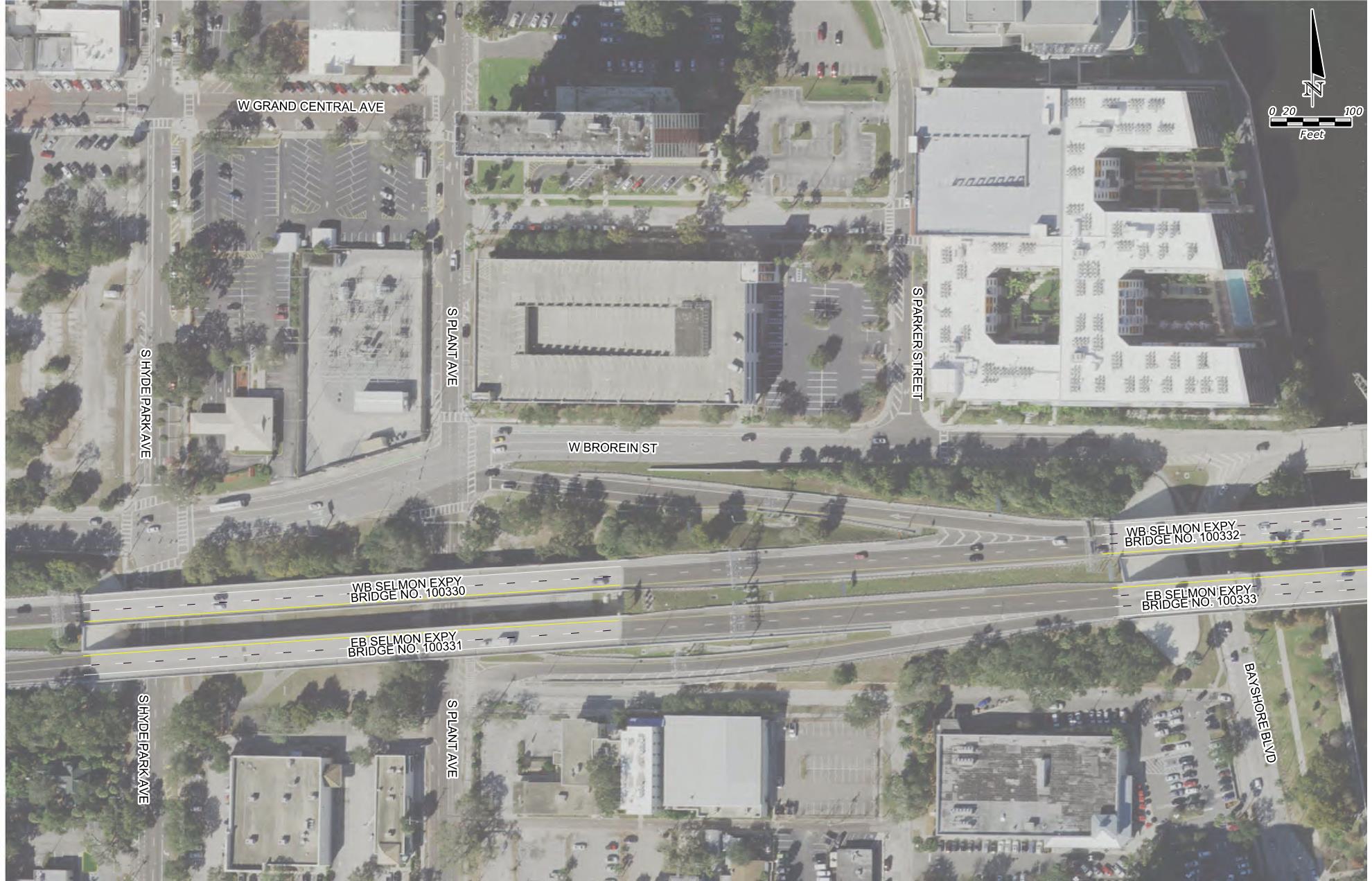 Bridge 100330/100331
Bridge 100332/100333
SELMON BRIDGE PAVEMENT STRIPING
Selmon Expressway Local Lanes
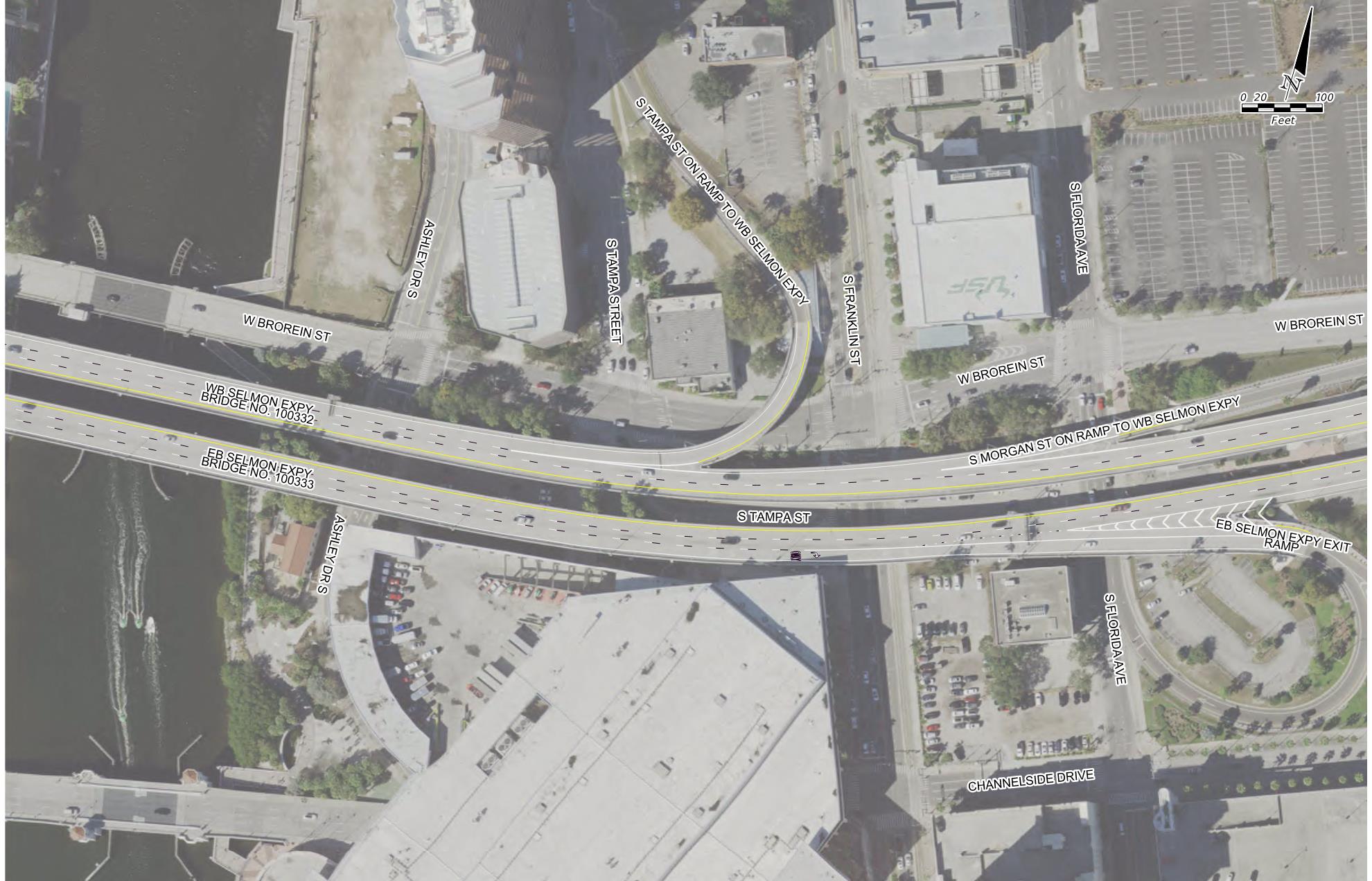 Tampa St. On Ramp
Morgan St. On Ramp
Bridge 100332/100333
Florida Ave. Off Ramp (2-lane)
SELMON BRIDGE PAVEMENT STRIPING
Selmon Expressway Local Lanes
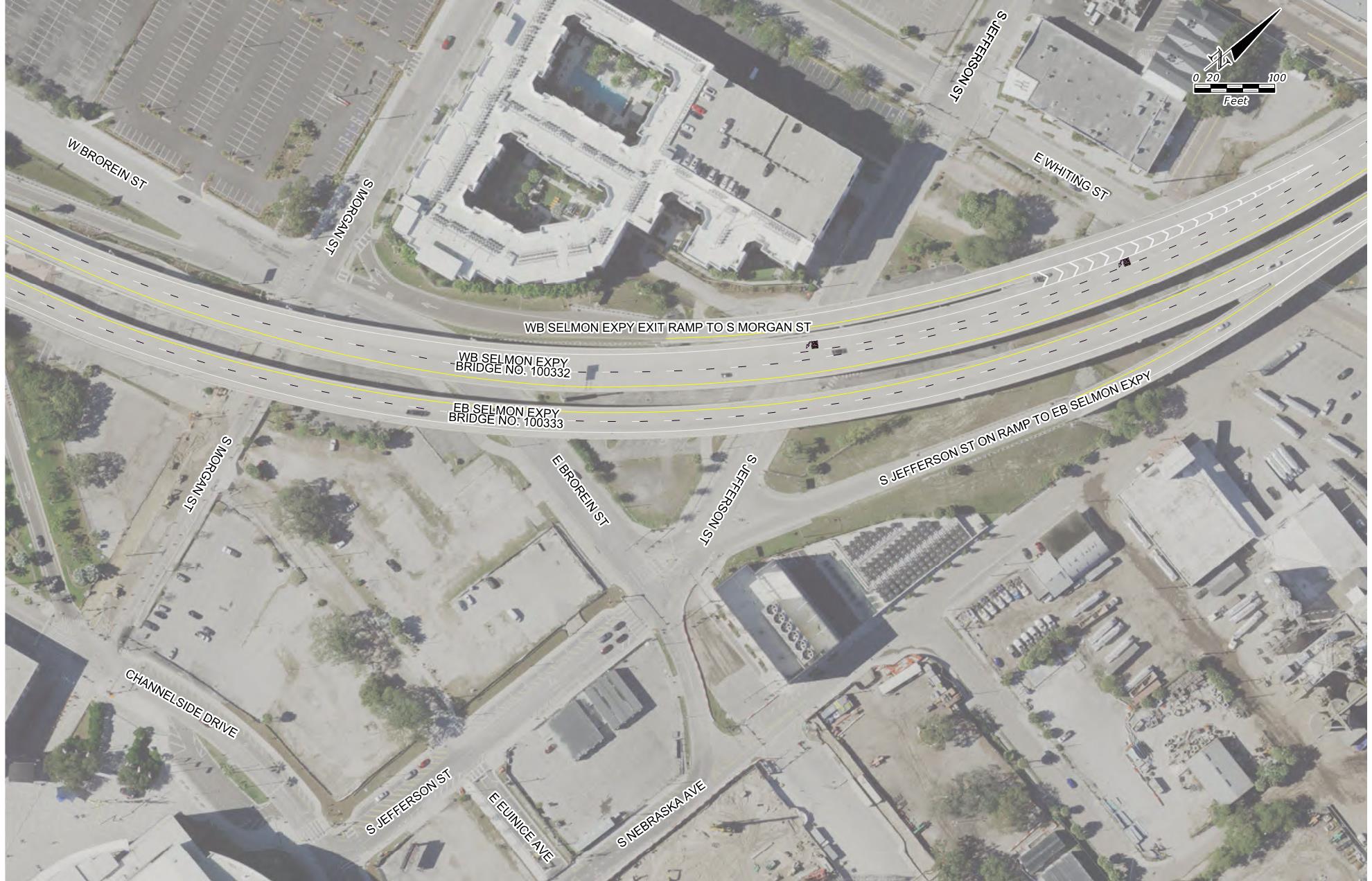 Morgan St. Off Ramp
Bridge 100332/100333
Jefferson St. On Ramp
SELMON BRIDGE PAVEMENT STRIPING
Selmon Expressway Local Lanes
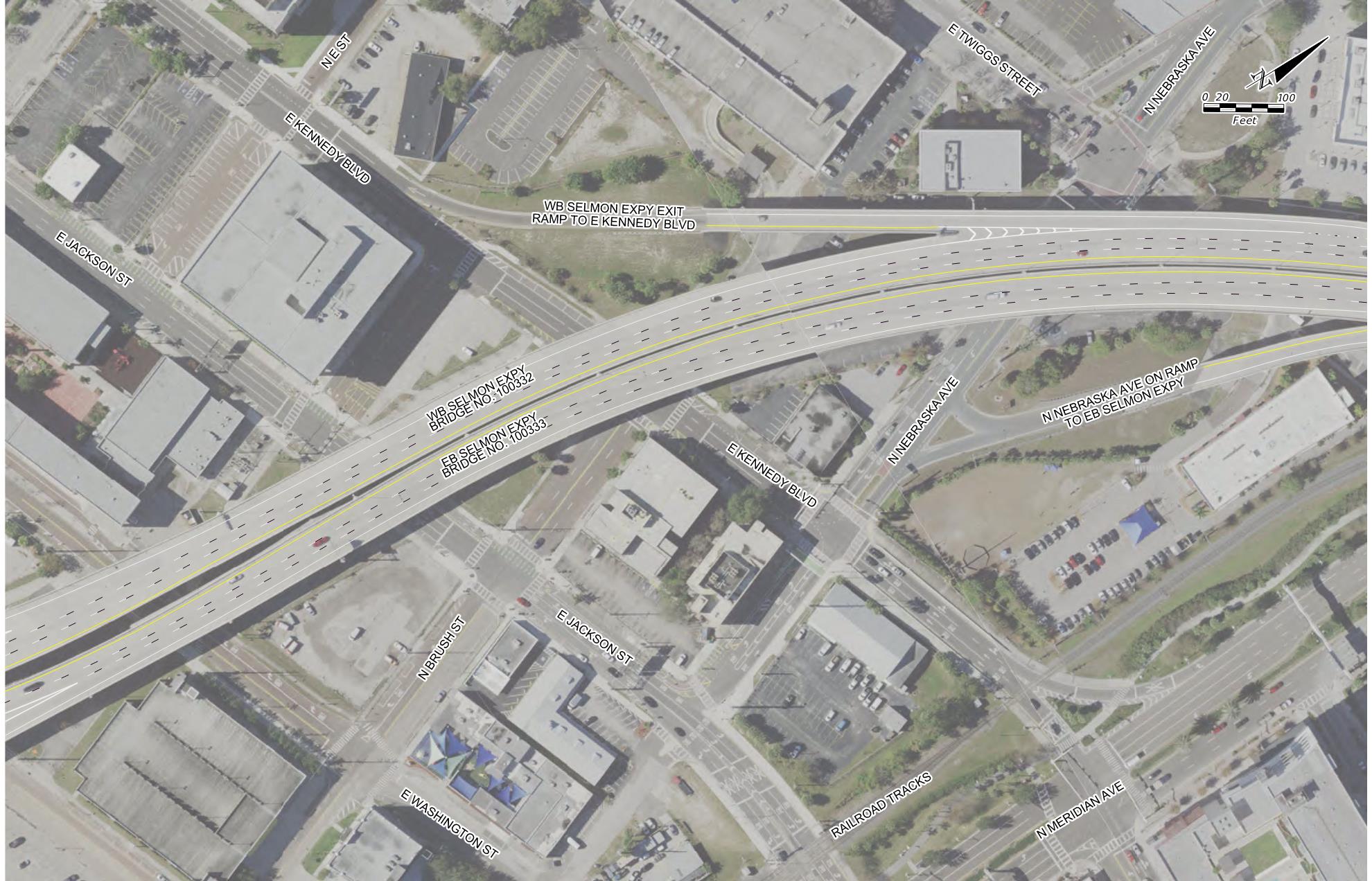 Kennedy Blvd. Off Ramp
Coordinate MOT with Kennedy Blvd. Ramp Resufacing Contractor
(TBD)
Nebraska Ave. On Ramp
Bridge 100332/100333
SELMON BRIDGE PAVEMENT STRIPING
Selmon Expressway Local Lanes/REL
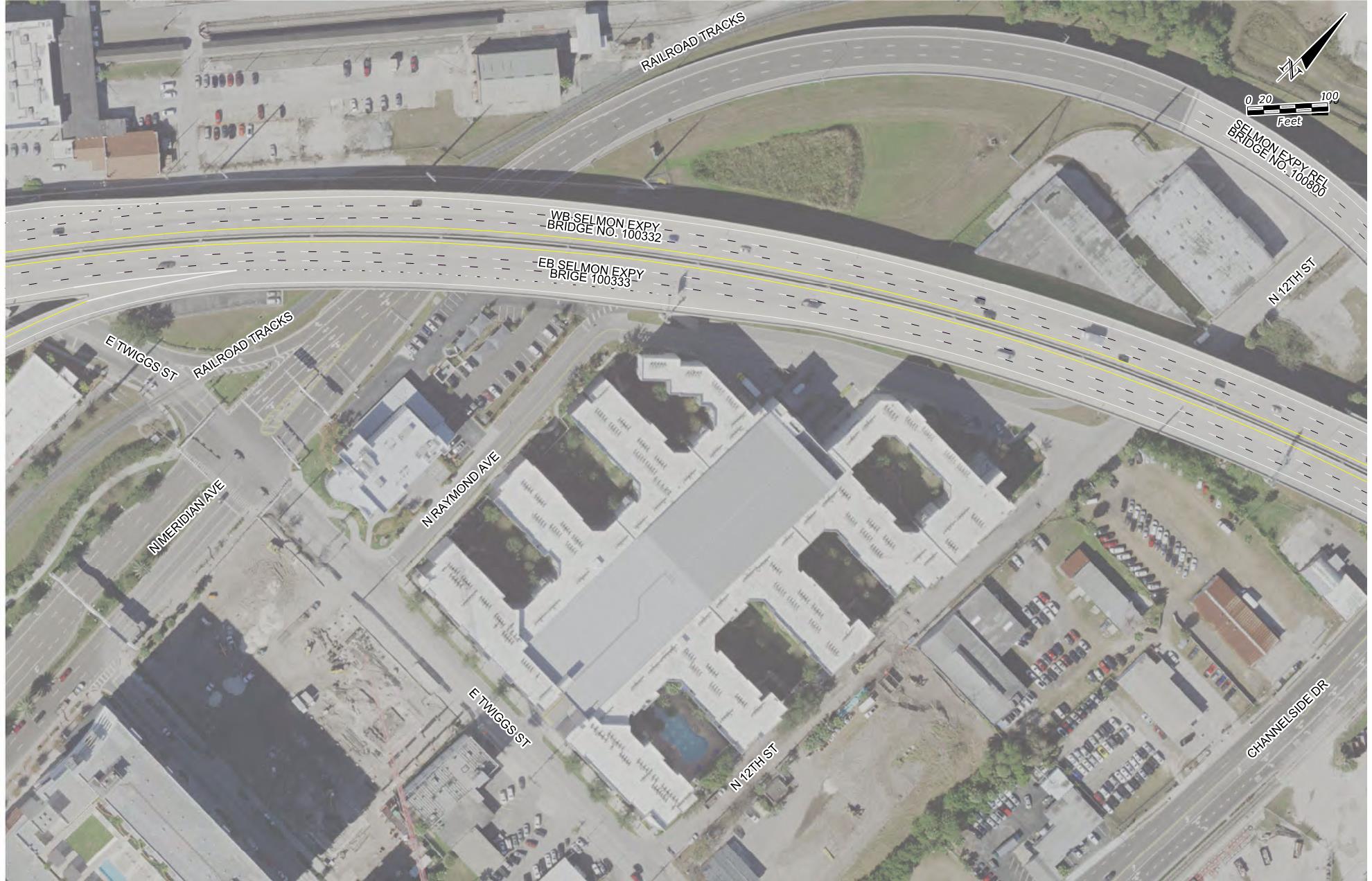 REL Bridge 100800
Bridge 100332/100333
Nebraska Ave. On Ramp
SELMON BRIDGE PAVEMENT STRIPING
Selmon Expressway Local Lanes/REL
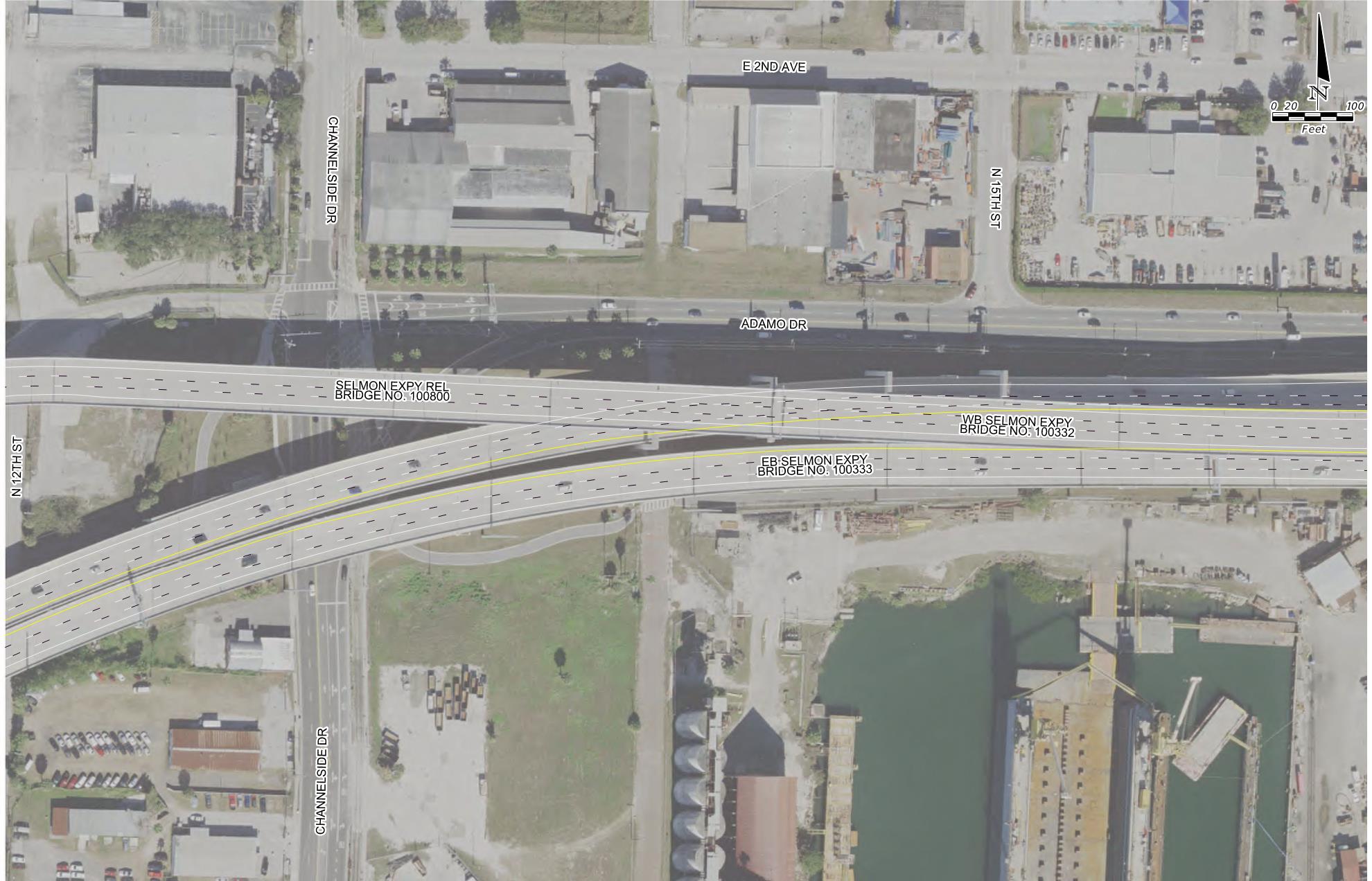 REL Bridge 100800
Bridge 100332/100333
Below REL
SELMON BRIDGE PAVEMENT STRIPING
Selmon Expressway Local Lanes/REL
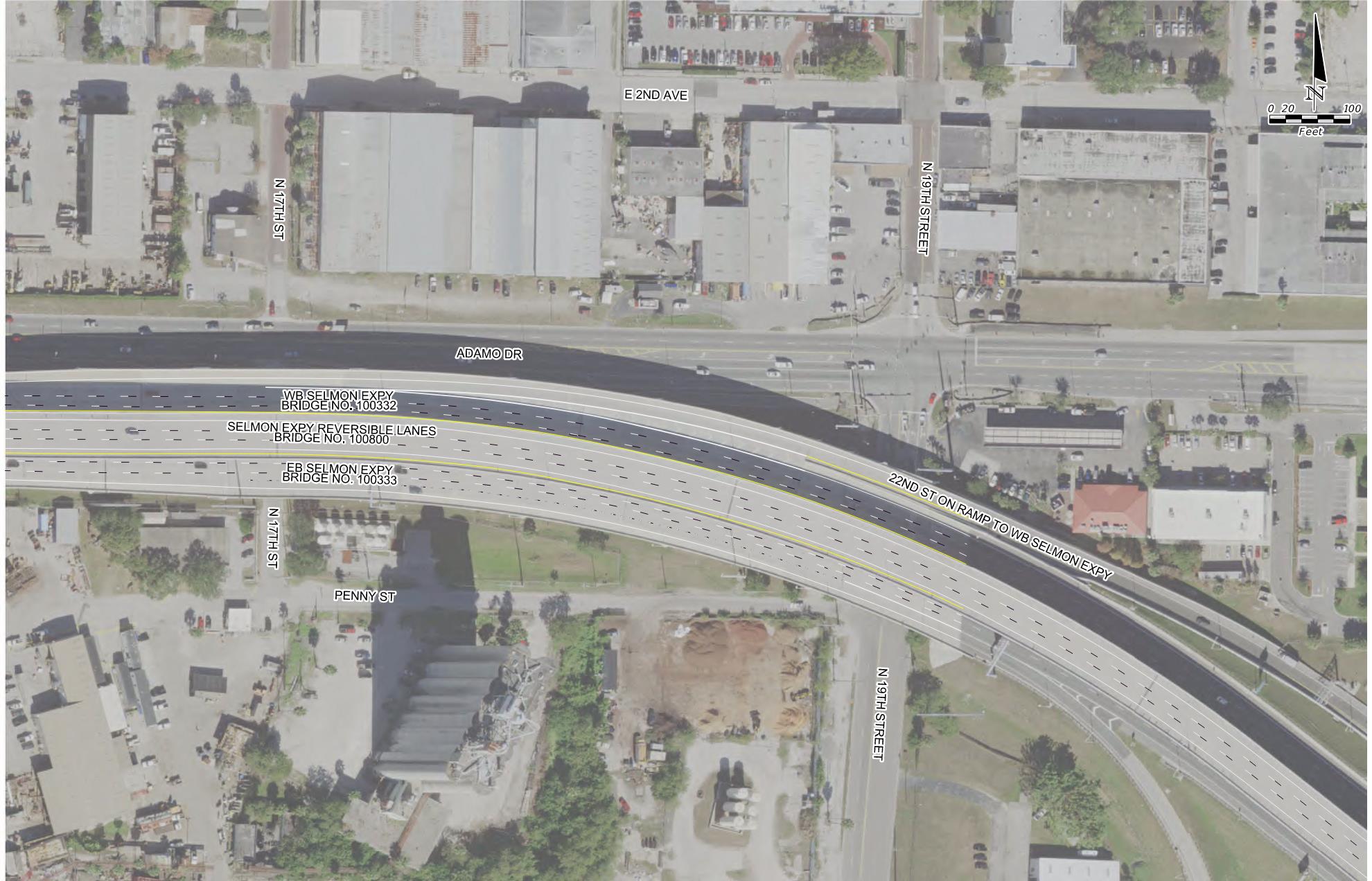 REL Bridge 100800
22nd St. On Ramp
Bridge 100332/100333
Below REL
19th St. Off Ramp
SELMON BRIDGE PAVEMENT STRIPING
Selmon Expressway Local Lanes/REL
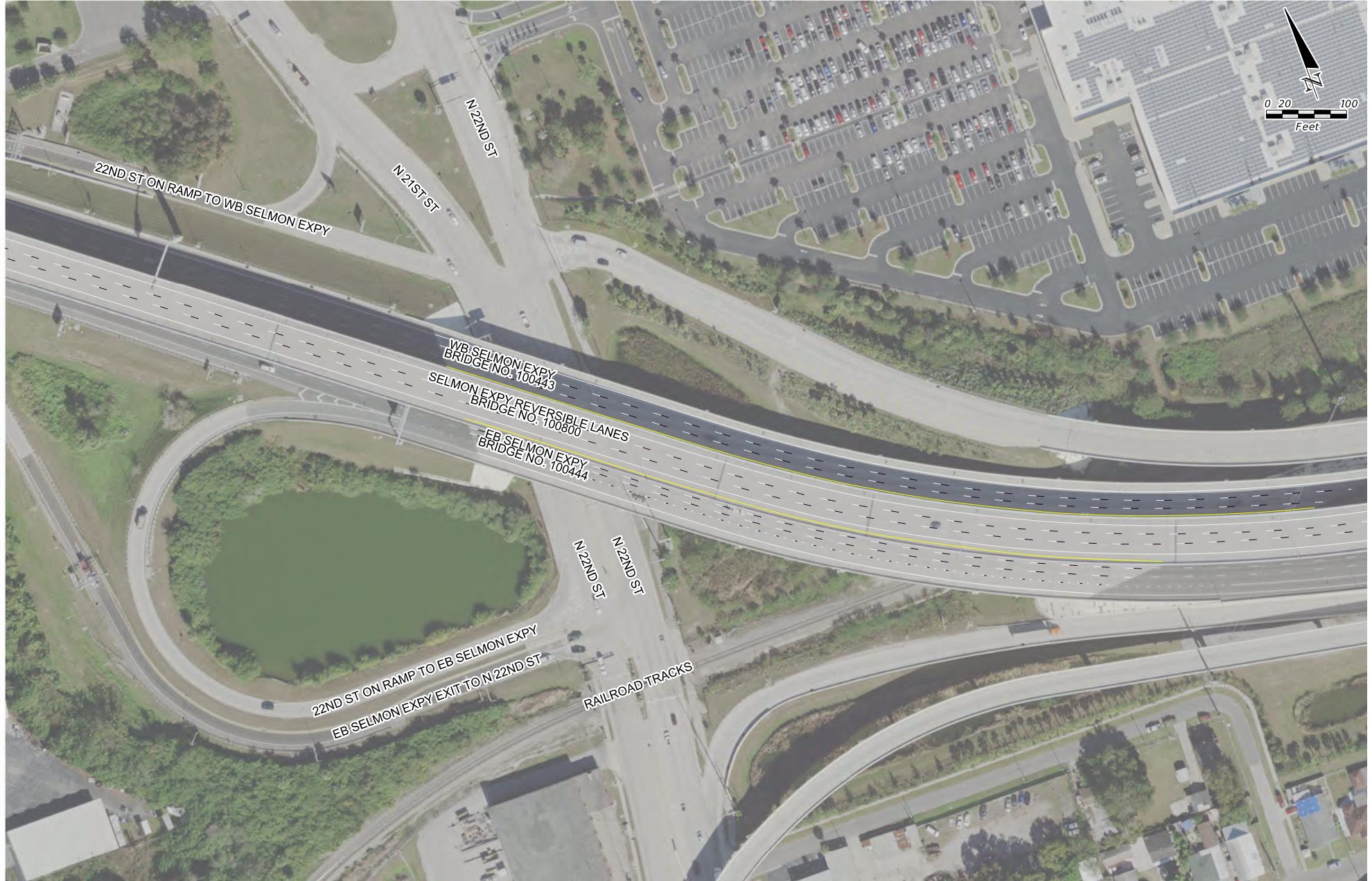 REL Bridge 100800
22nd St. On Ramp
Bridge 100443/100444
Below REL
SELMON BRIDGE PAVEMENT STRIPING
Selmon Expressway REL
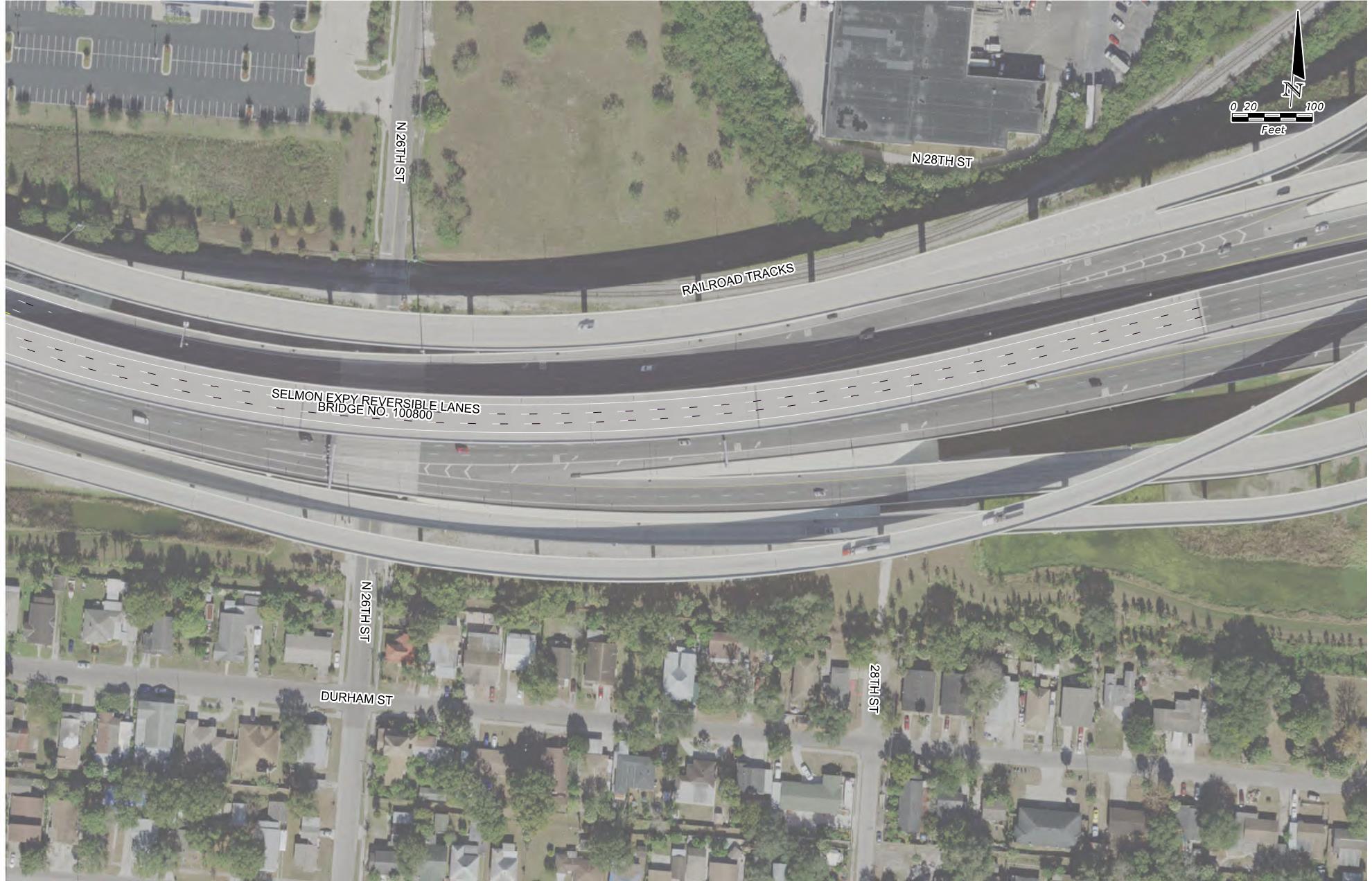 REL Bridge 100800
SELMON BRIDGE PAVEMENT STRIPING
Selmon Expressway REL
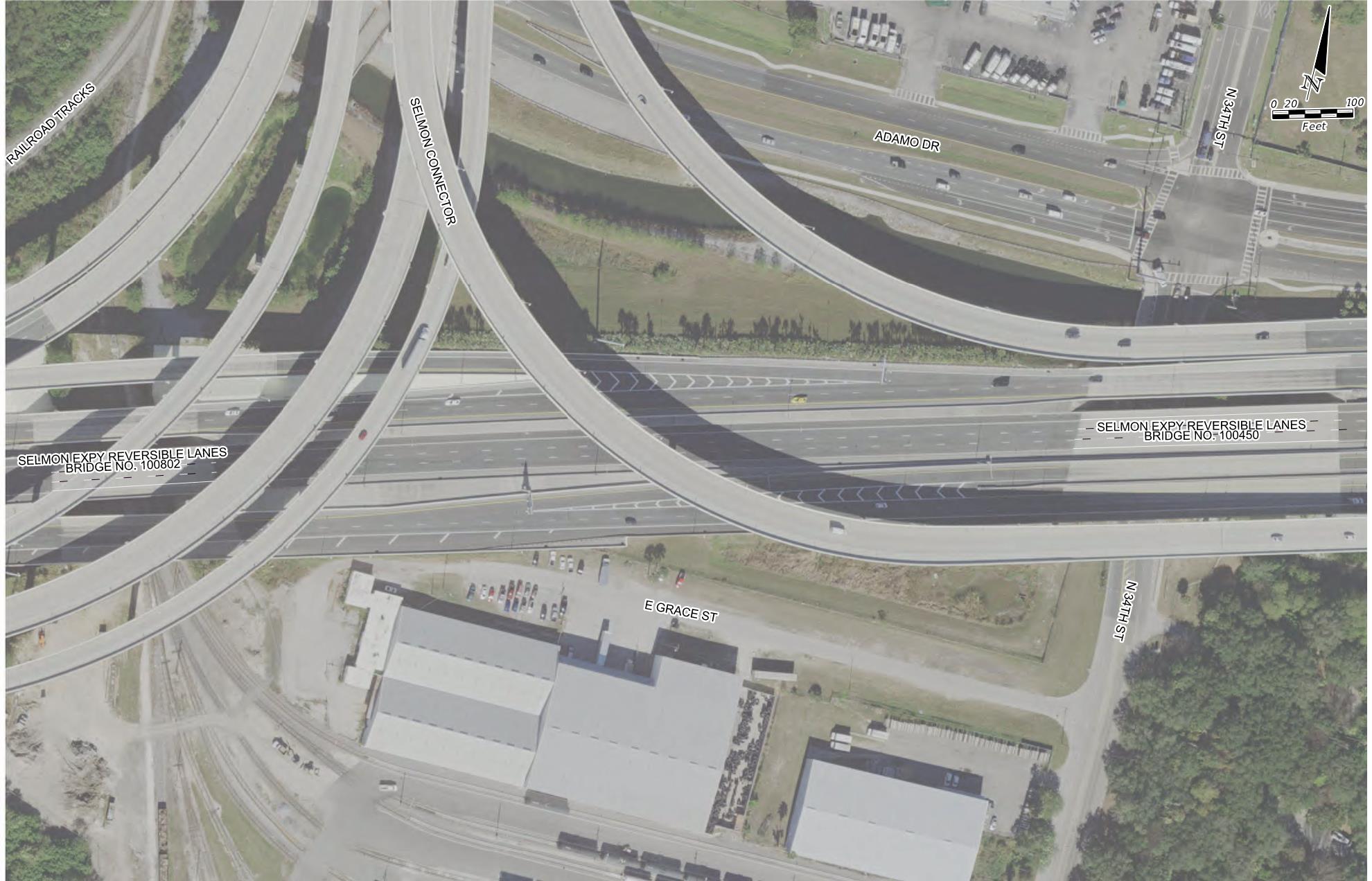 REL Bridge 100802
REL Bridge 100450
Coordinate MOT with E. Selmon Ramp DB Contractor (Middlesex)
SELMON BRIDGE PAVEMENT STRIPING
Selmon Expressway REL
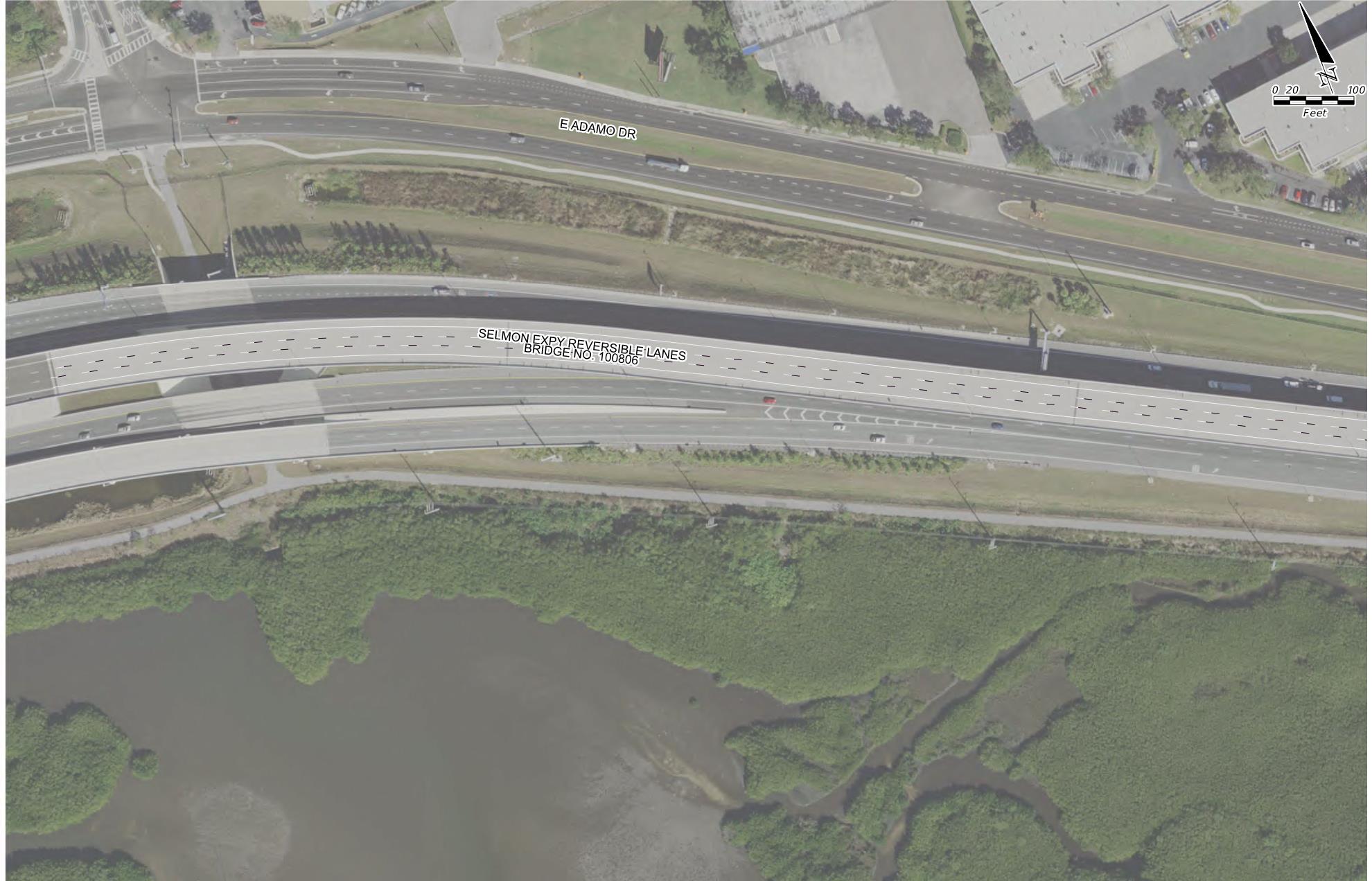 REL Bridge 100806
SELMON BRIDGE PAVEMENT STRIPING
Selmon Expressway REL
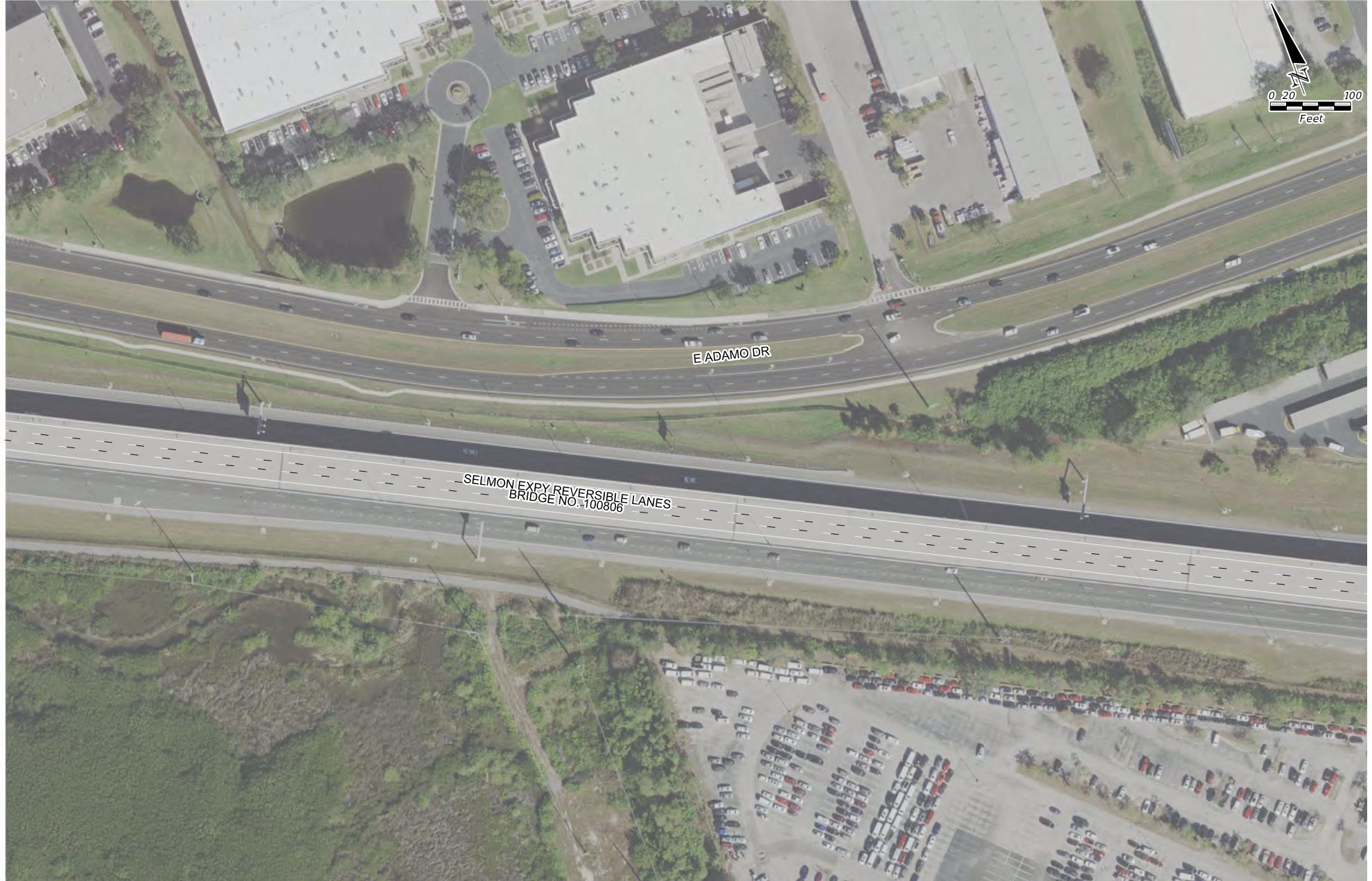 REL Bridge 100806
SELMON BRIDGE PAVEMENT STRIPING
Selmon Expressway REL
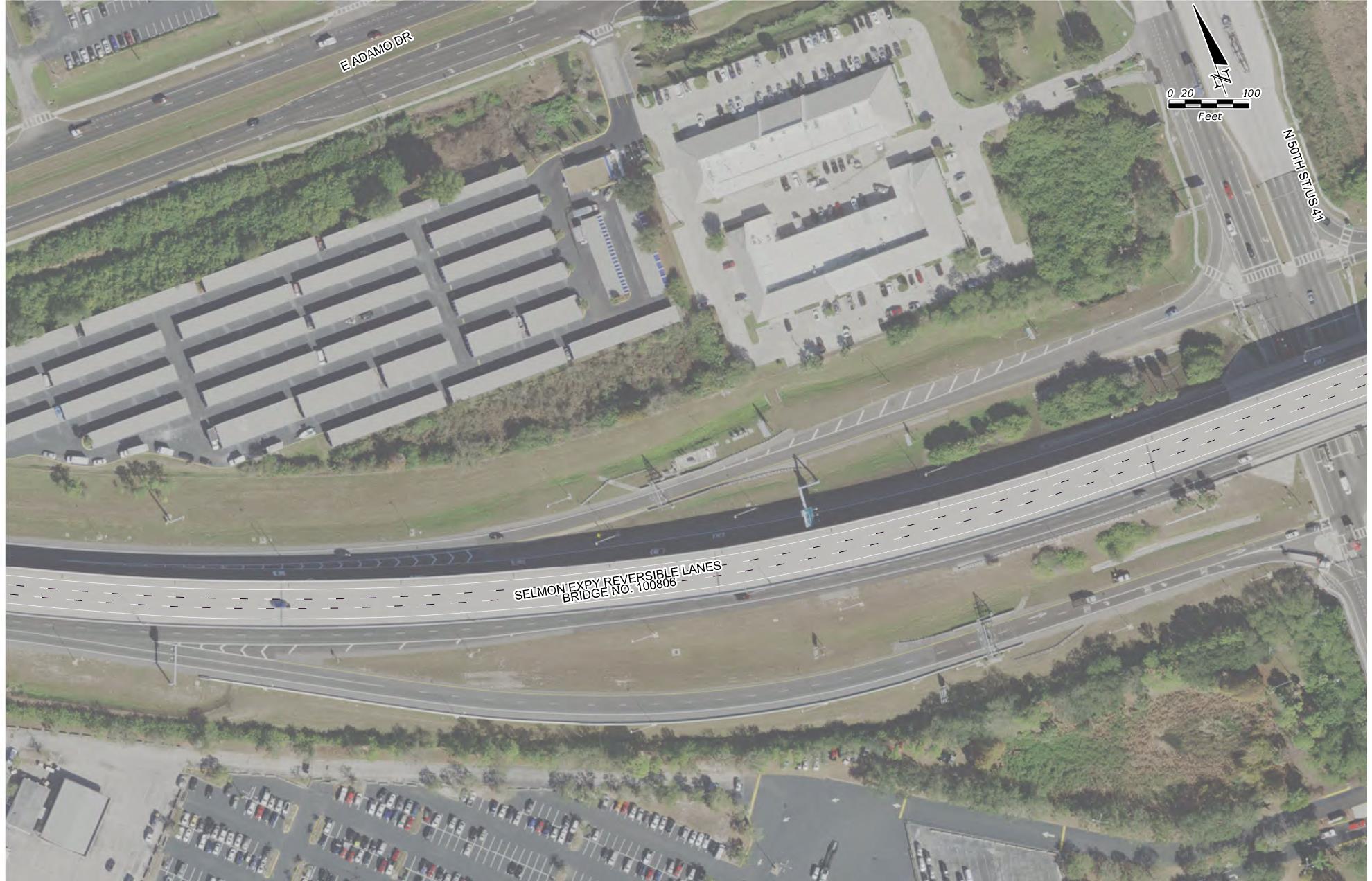 REL Bridge 100806
SELMON BRIDGE PAVEMENT STRIPING
Selmon Expressway REL
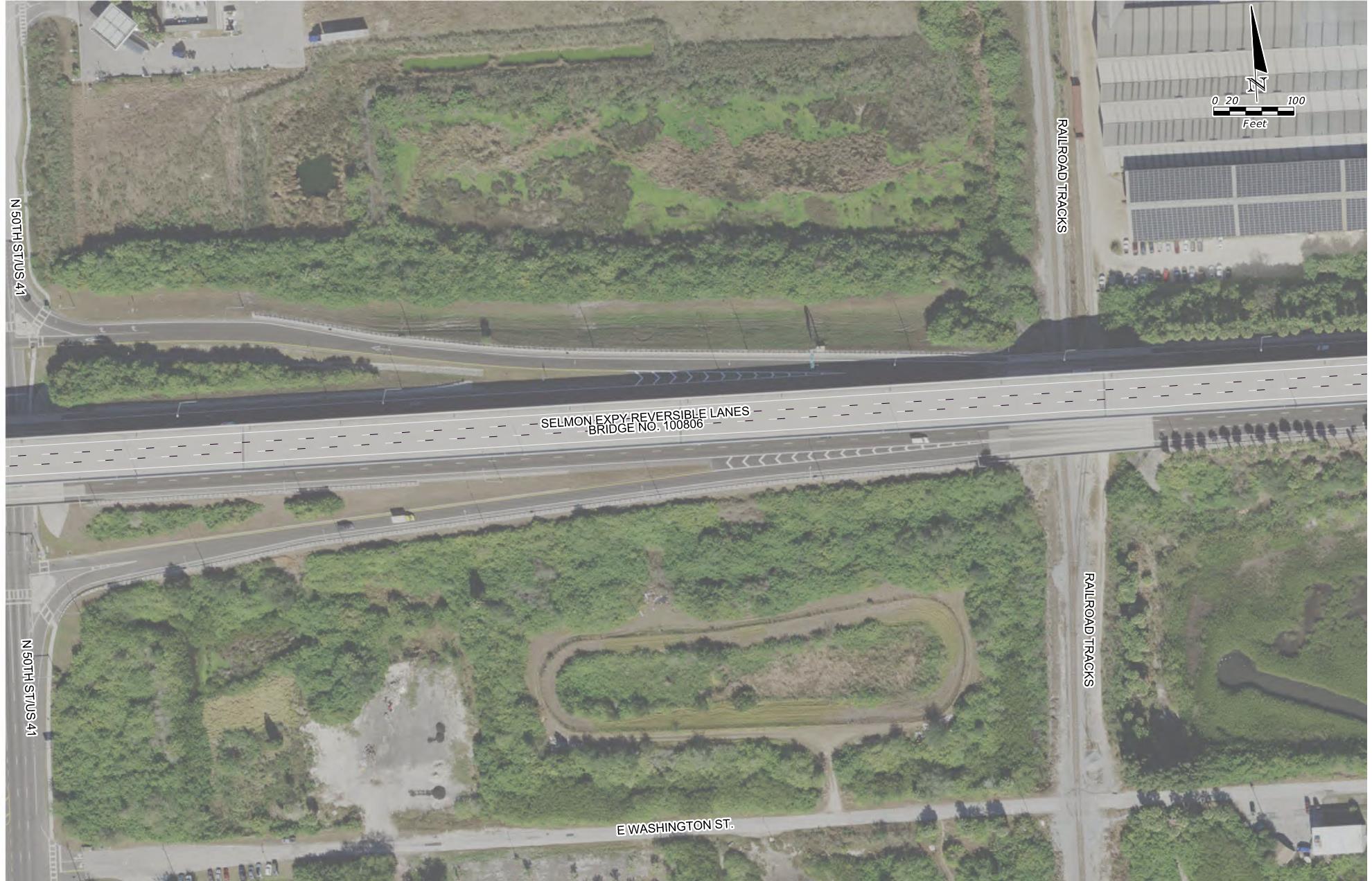 REL Bridge 100806
SELMON BRIDGE PAVEMENT STRIPING
Selmon Expressway REL
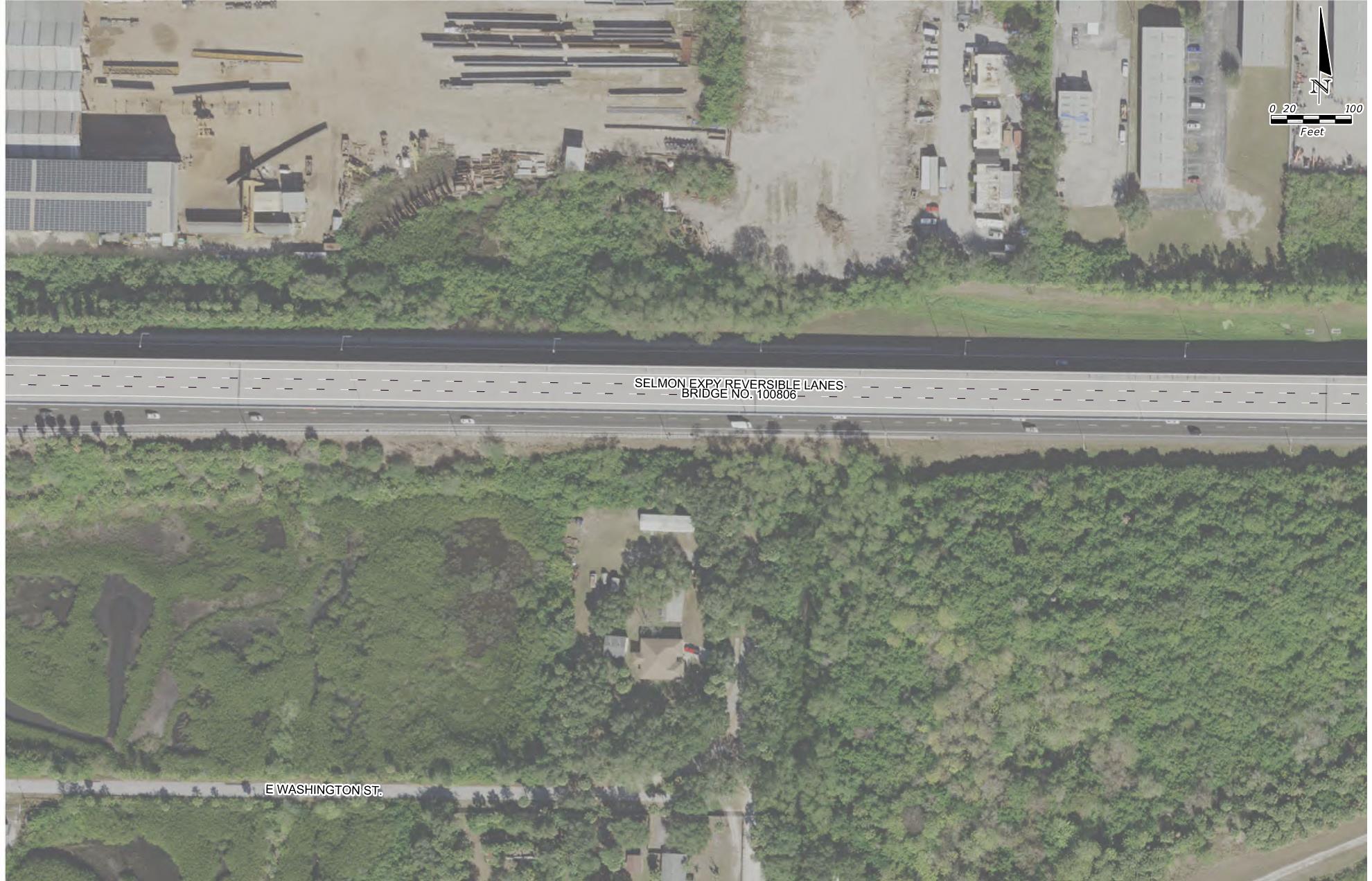 REL Bridge 100806
SELMON BRIDGE PAVEMENT STRIPING
Selmon Expressway REL
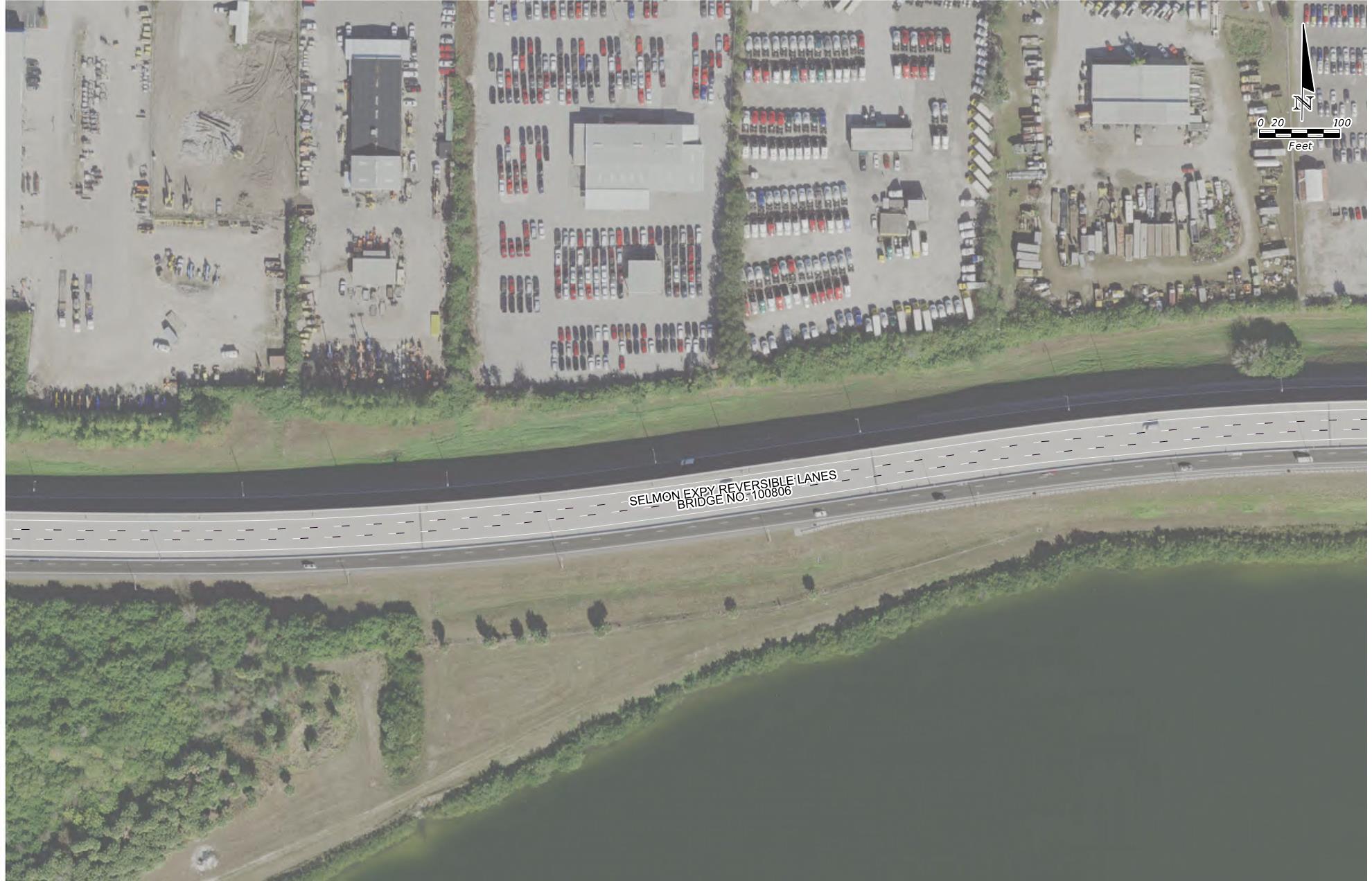 REL Bridge 100806
SELMON BRIDGE PAVEMENT STRIPING
Selmon Expressway REL
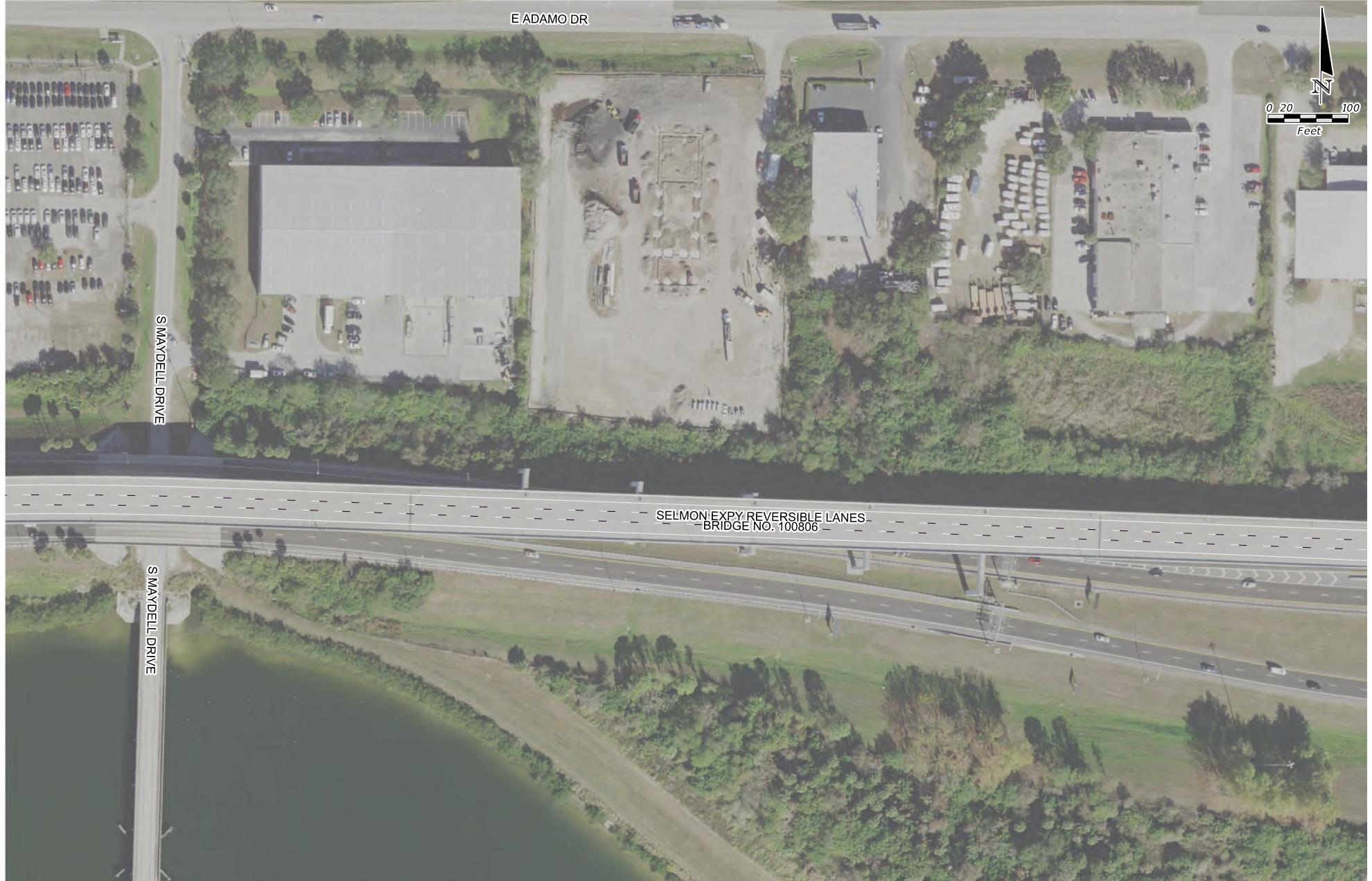 REL Bridge 100806
SELMON BRIDGE PAVEMENT STRIPING
Selmon Expressway REL
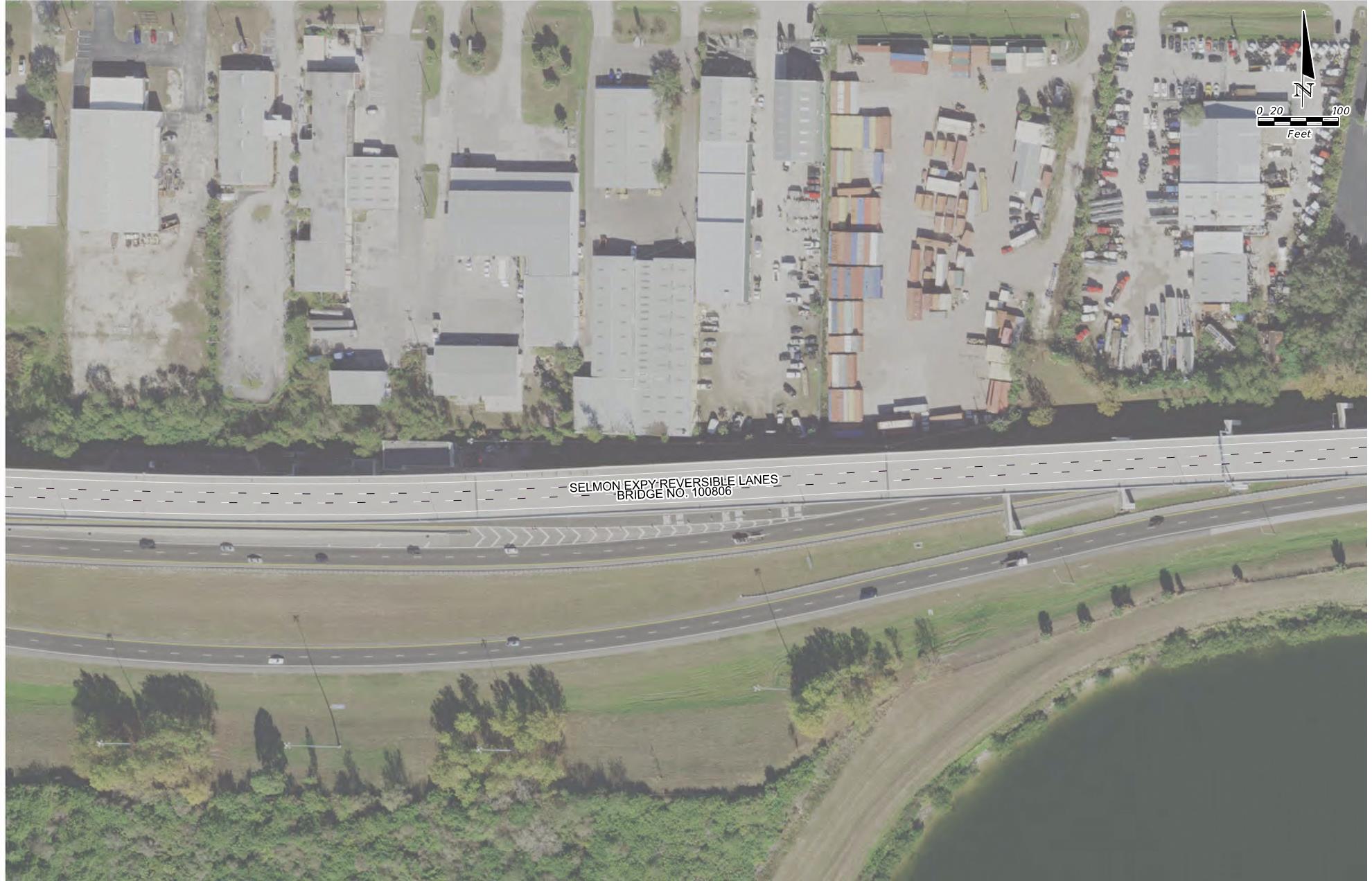 REL Bridge 100806
SELMON BRIDGE PAVEMENT STRIPING
Selmon Expressway REL
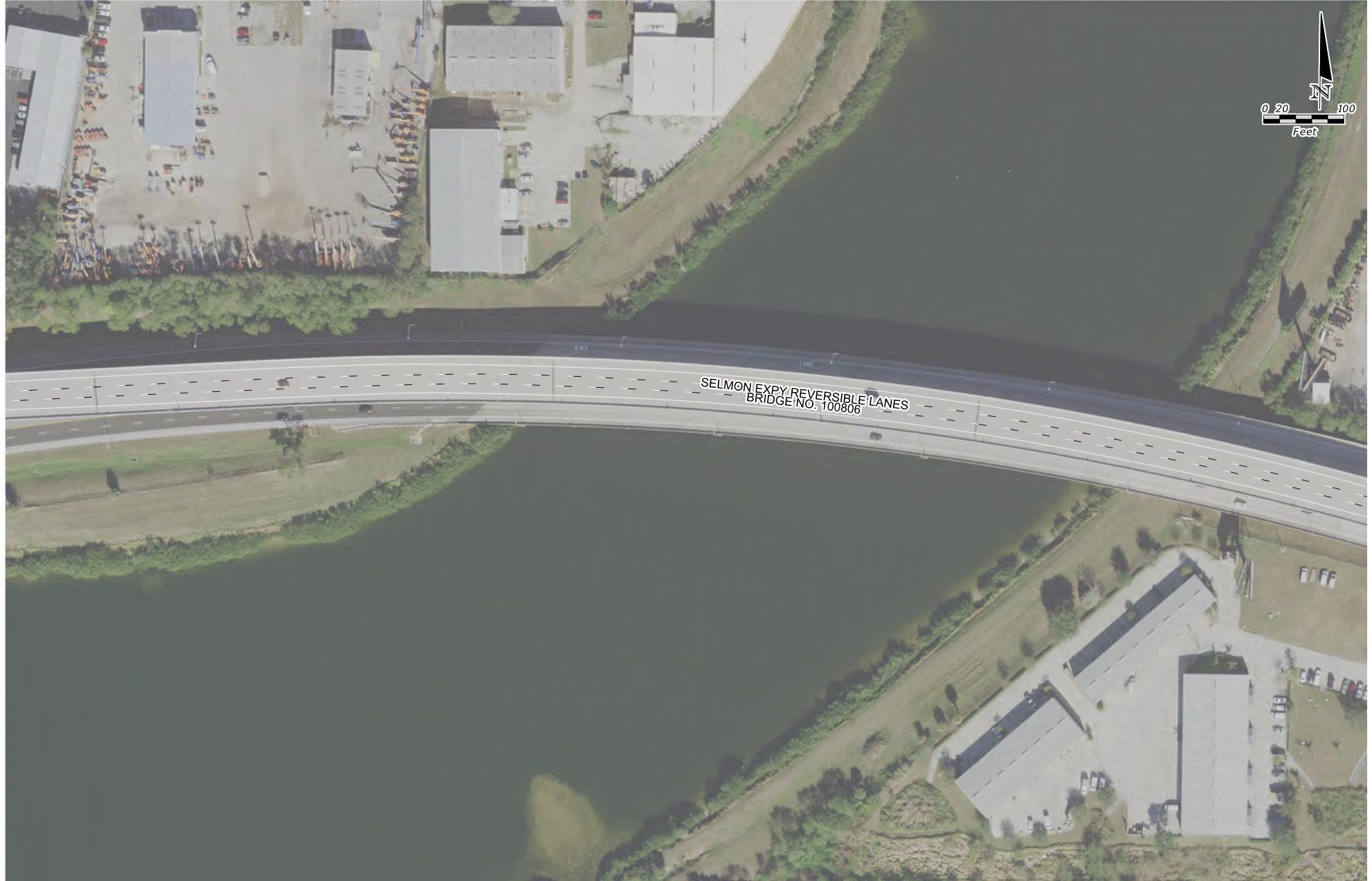 REL Bridge 100806
SELMON BRIDGE PAVEMENT STRIPING
Selmon Expressway REL
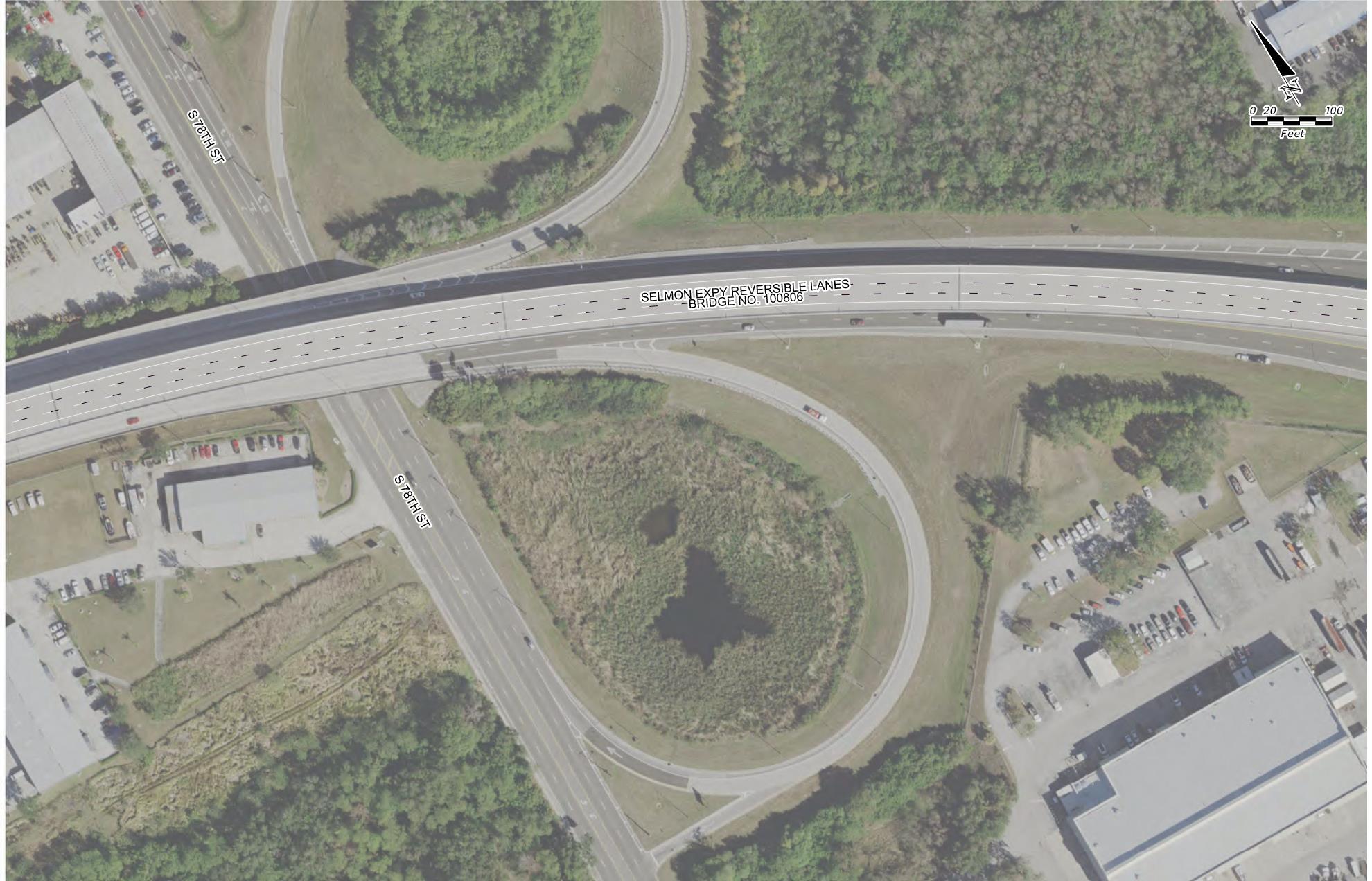 REL Bridge 100806
SELMON BRIDGE PAVEMENT STRIPING
Selmon Expressway REL
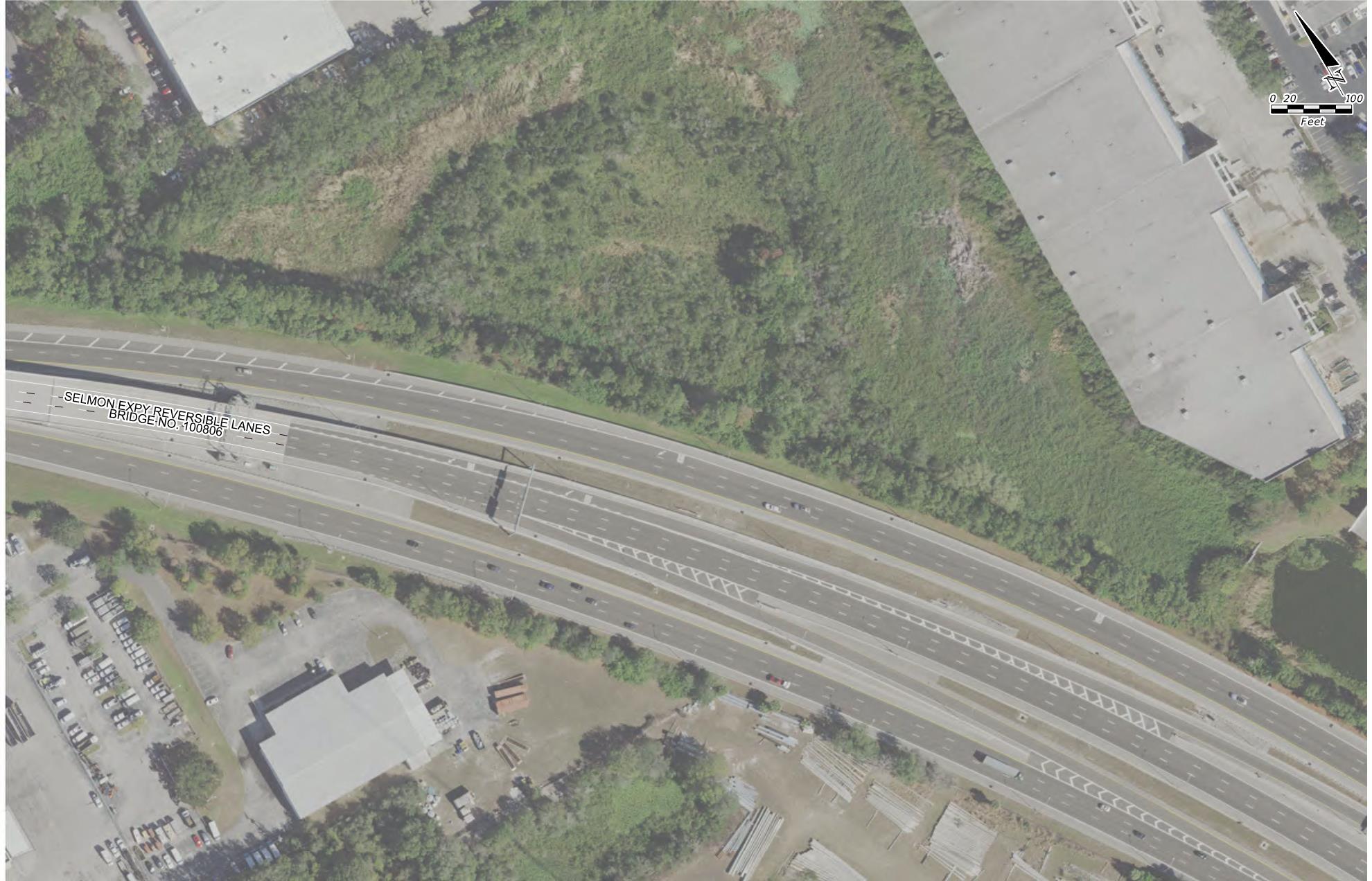 REL Bridge 100806
SELMON BRIDGE PAVEMENT STRIPING
Selmon Expressway REL
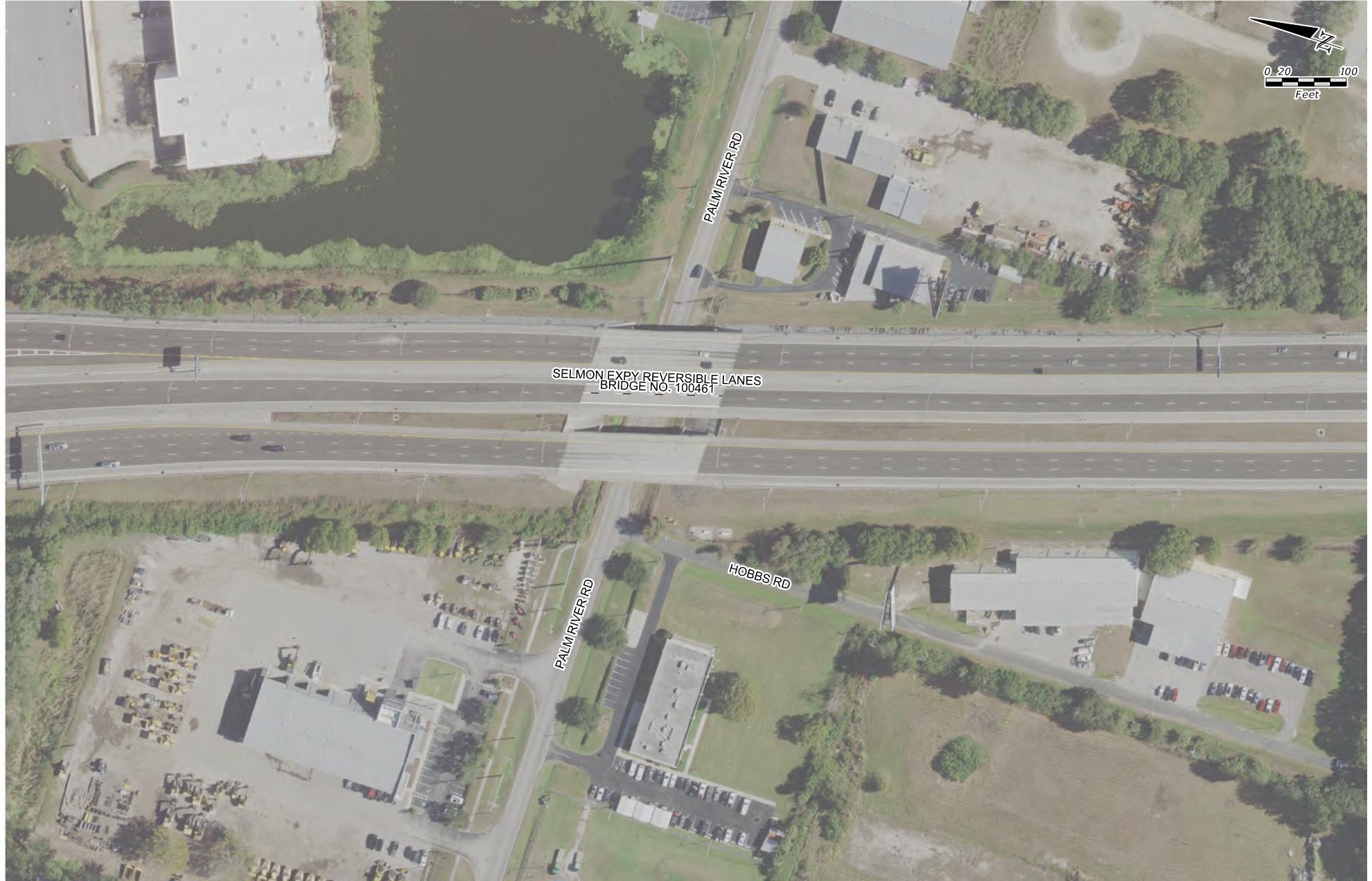 REL Bridge 100461
SELMON BRIDGE PAVEMENT STRIPING
Selmon Expressway REL
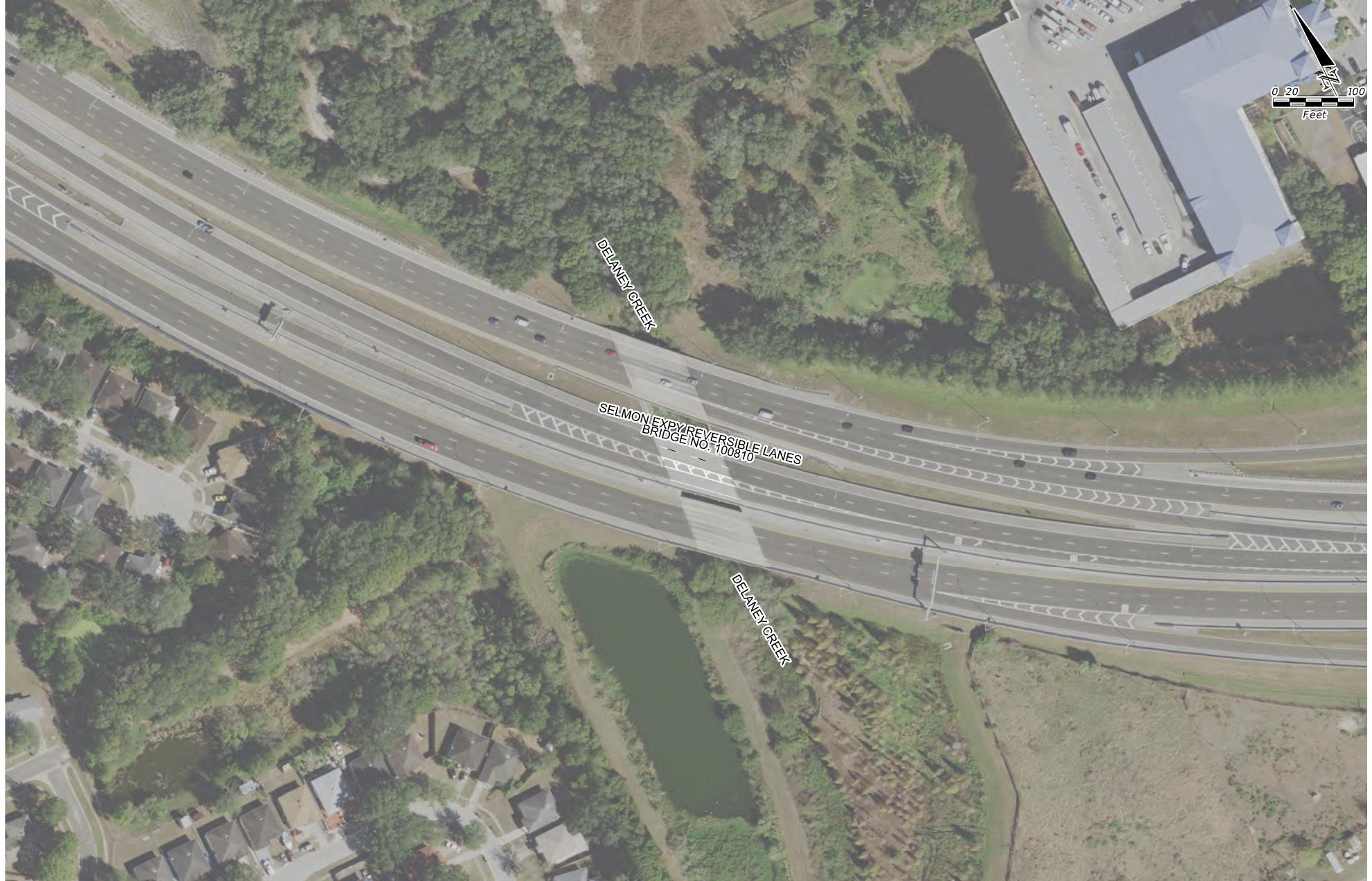 REL Bridge 100810
Match existing REL slip ramp pattern
SELMON BRIDGE PAVEMENT STRIPING
Selmon Expressway REL
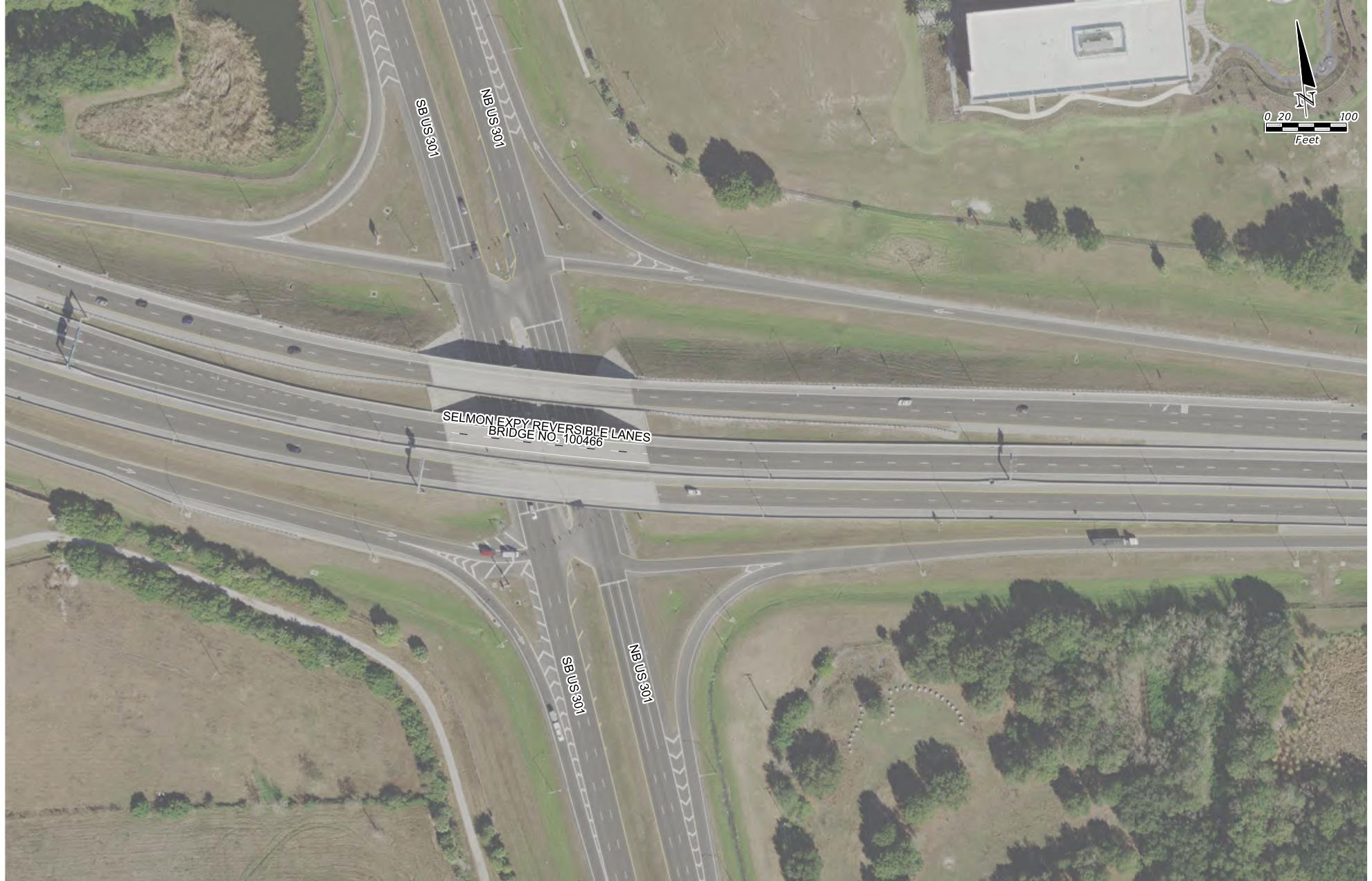 REL Bridge 100466
SELMON BRIDGE PAVEMENT STRIPING
Selmon Expressway REL
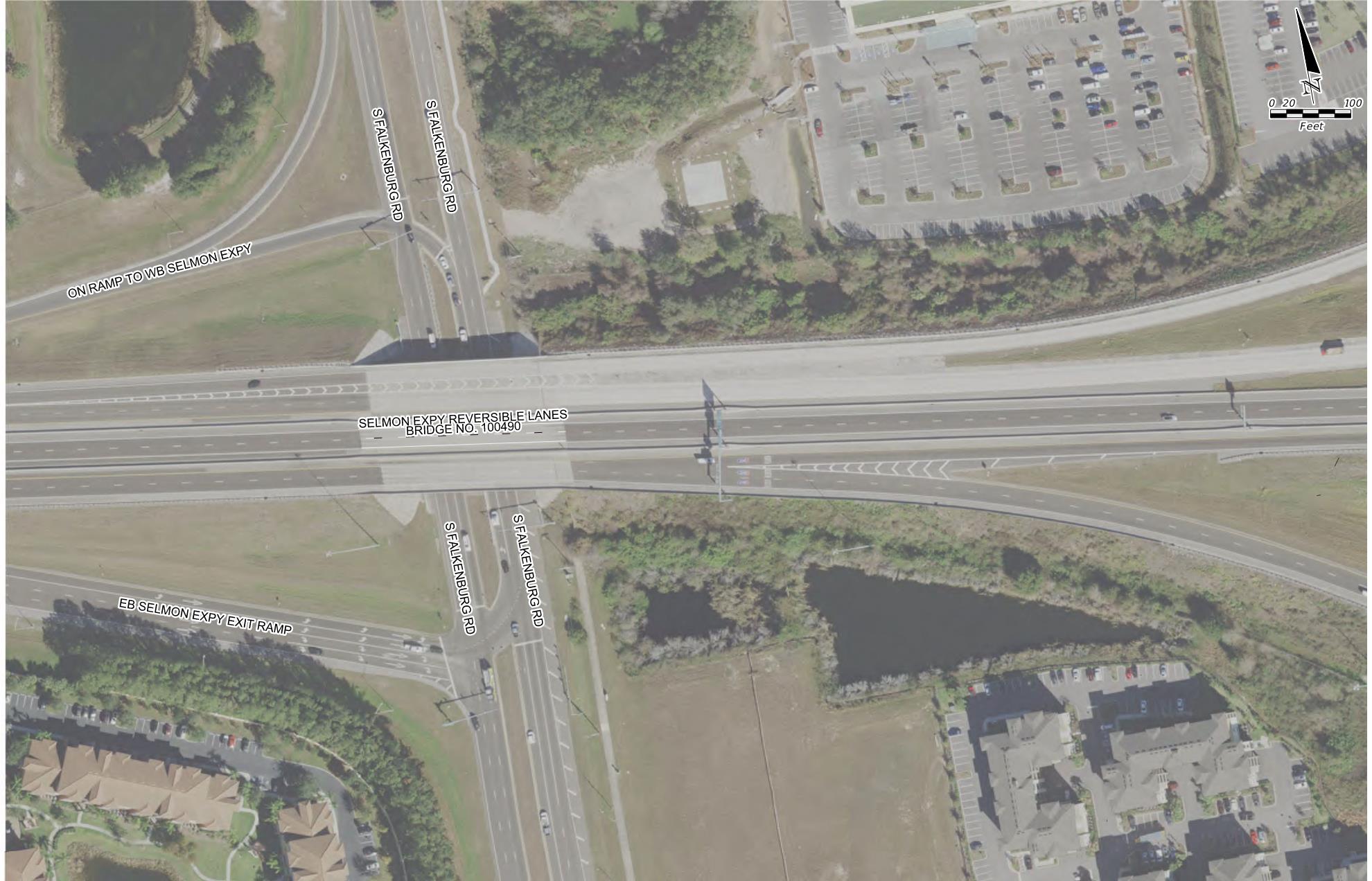 REL Bridge 100490
Coordinate MOT with E. Selmon Ramp DB Contractor (Middlesex)
SELMON BRIDGE PAVEMENT STRIPING
Selmon Expressway REL
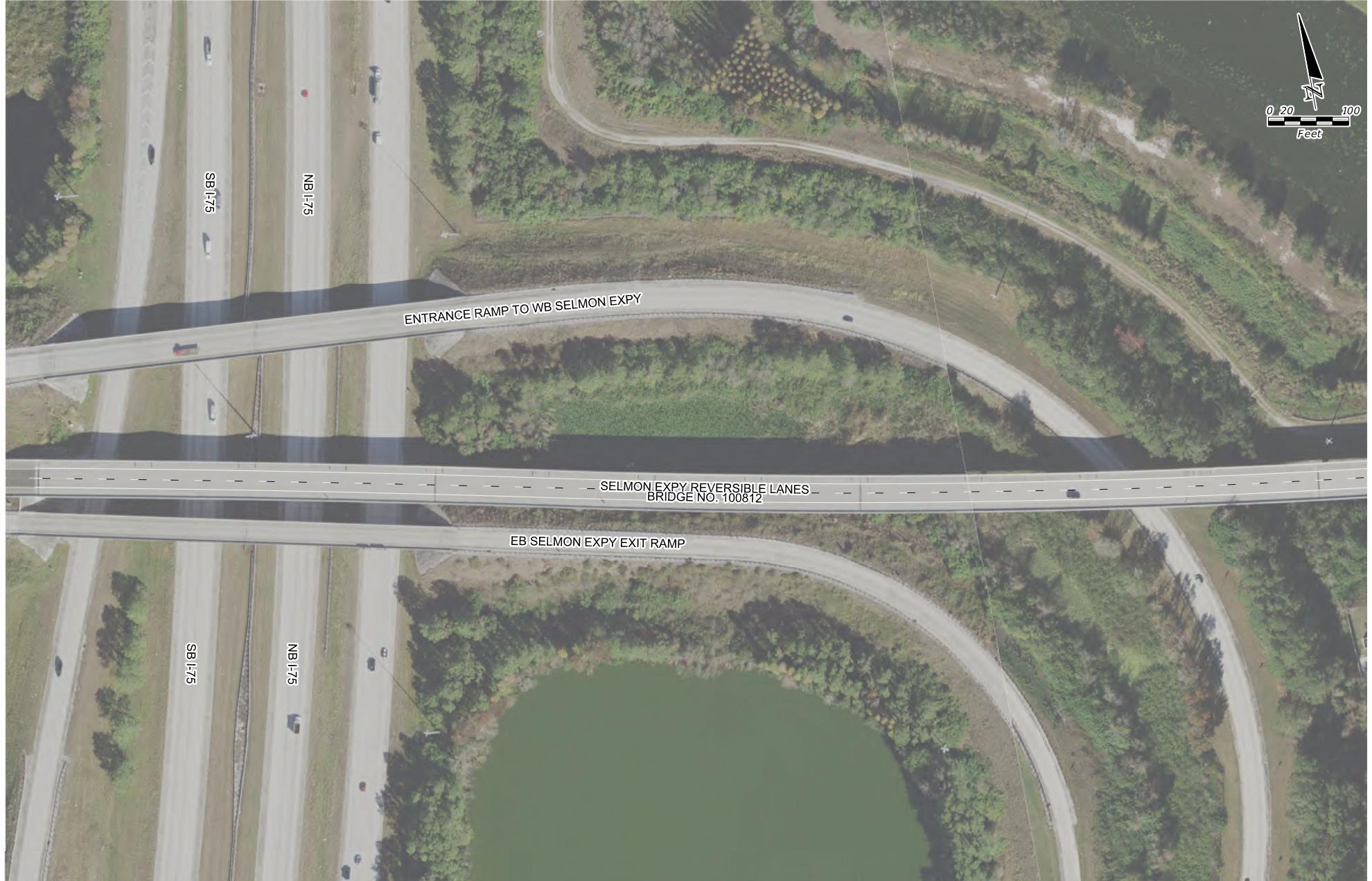 REL Bridge 100812
SELMON BRIDGE PAVEMENT STRIPING
Selmon Expressway REL
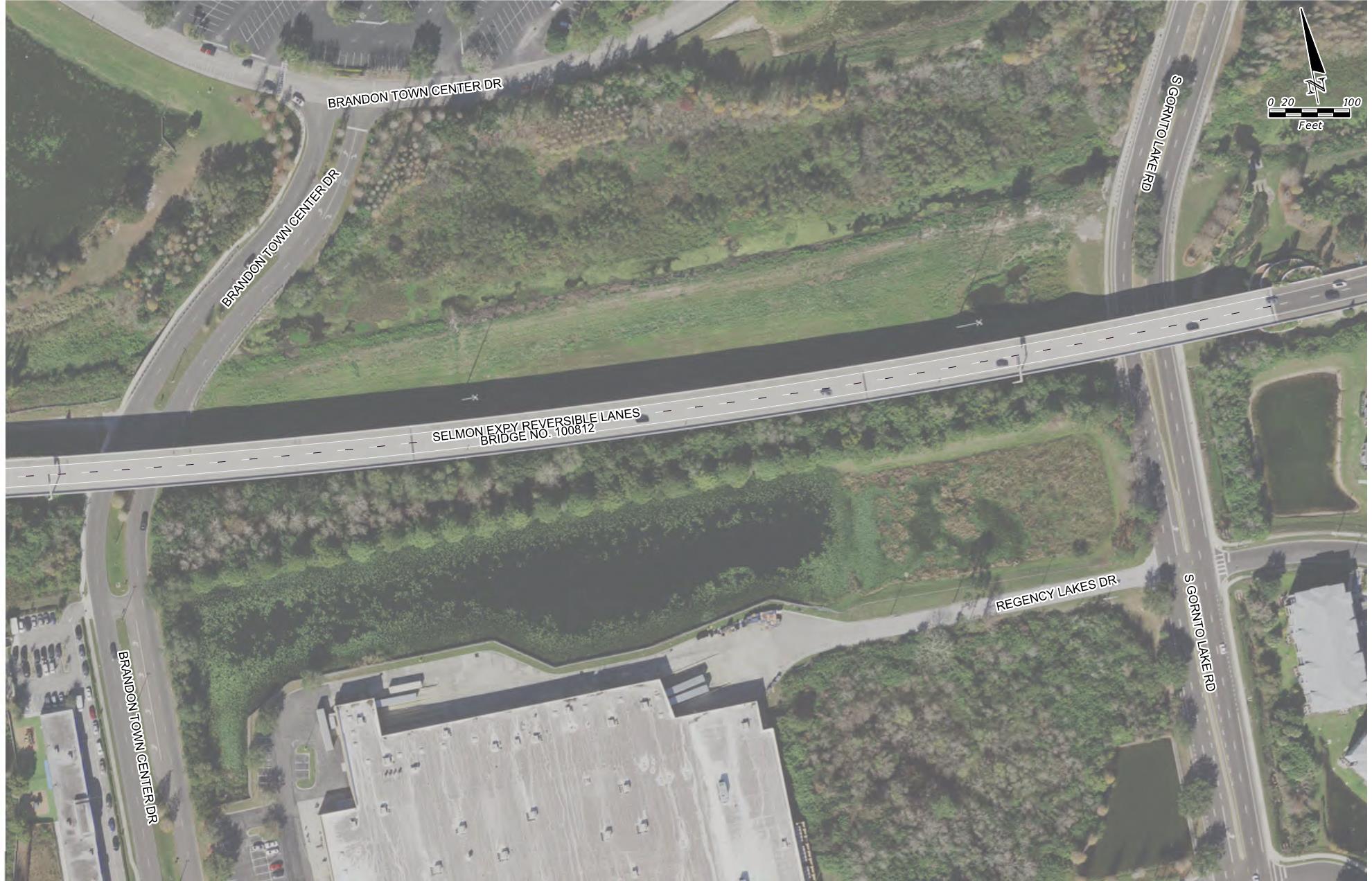 REL Bridge 100812
CEI/PUBLIC INVOLVEMENT
Consor - CEI Consultant

Sue Chrzan & THEA staff/consultants to perform Public Involvement efforts
Schedule
Schedule
Project Documents
Questions?
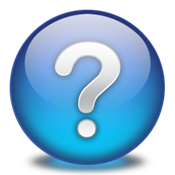